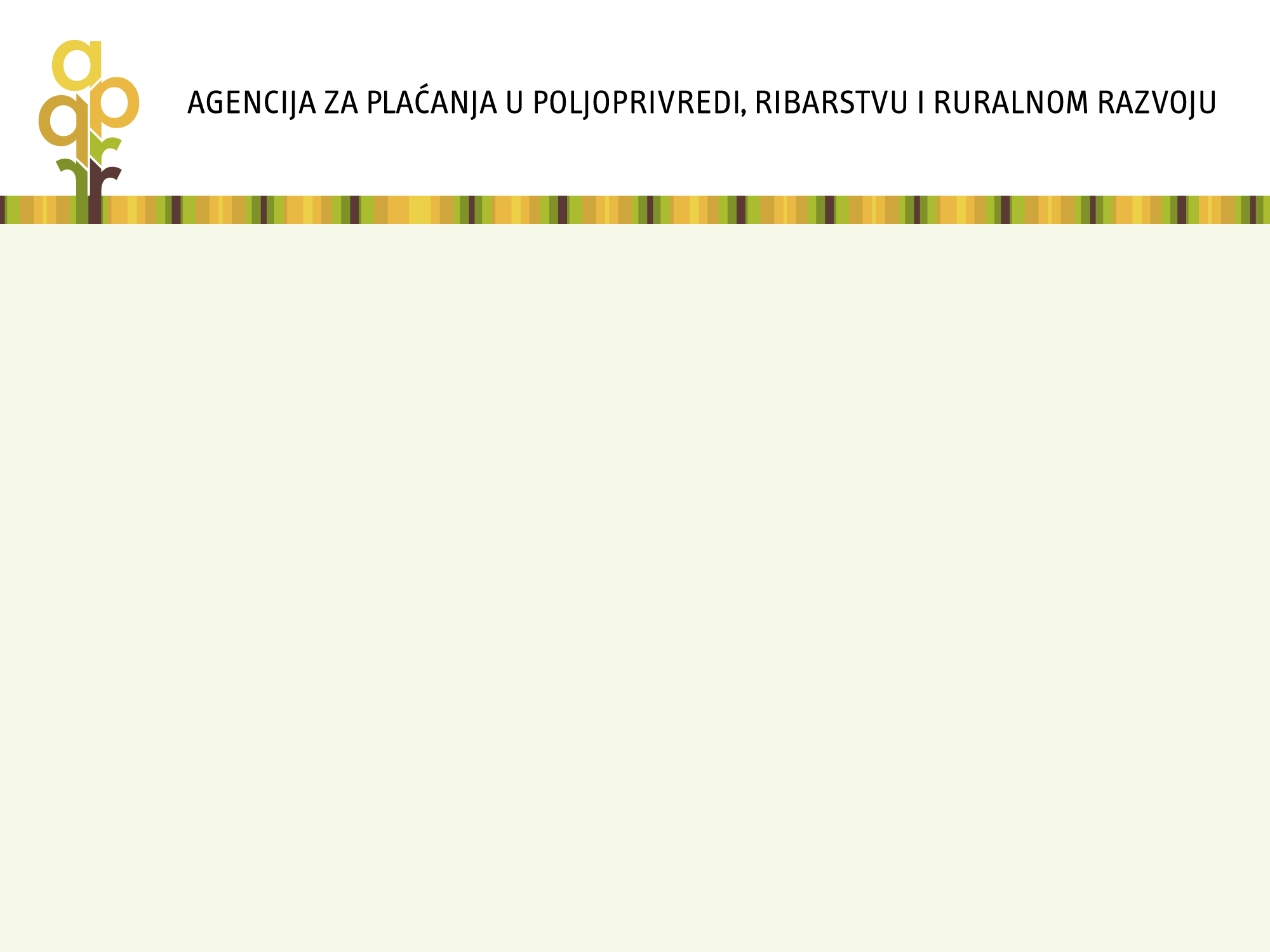 Upute za objavu Poziva na dostavu ponuda

SRR 
Služba za tehničke analize (STA)

Siječanj 2015
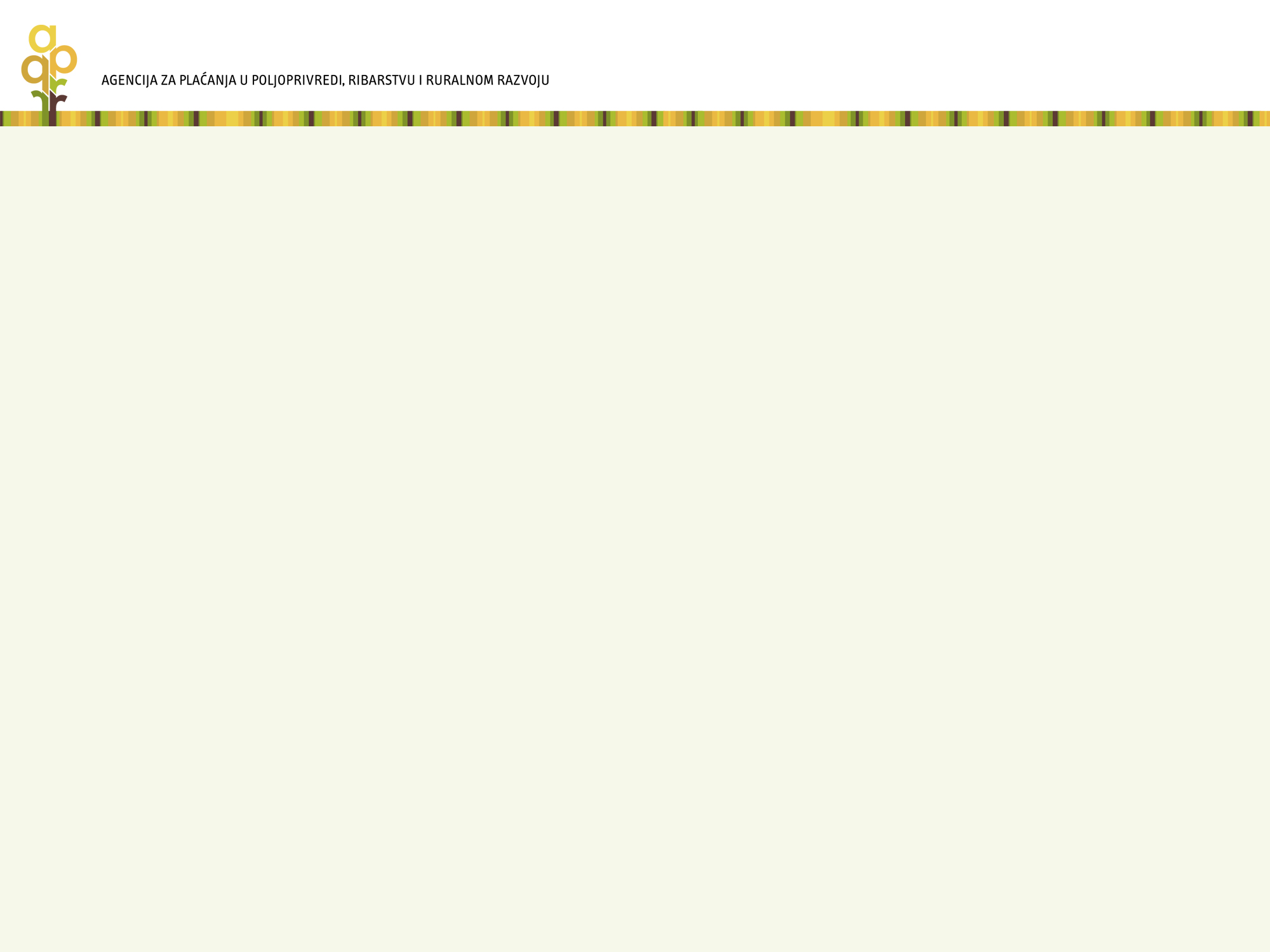 Priprema dokumentacije
Priprema potrebne dokumentacije za dobivanje ponude
Tehnička specifikacija opreme
Troškovnici planiranih radova
Tehnološki projekti, nacrti, situacije, geodetske podloge…
TEHNIČKA SPECIFIKACIJA OPREME trebala bi: 
Sadržavati naziv, OIB, adresu, telefon/mobitel/e-mail korisnika
Biti jasna, sažeta, neutralna!
Definirati glavne karakteristike proizvoda kao i dodatnu opremu 
Svaki navedeni zahtjev je obavezan – nema opcionalnih 
Pr. DA>pogon na sva 4 kotača; NE>pogon na 2 ili 4 kotača

Izbjegavati: „vrhunska kvaliteta”, „najbolje”, „minimalno”, „cca.”, „više od”…
Moguće opisati što se od opreme želi, opisati okruženje u kojem bi se trebala upotrebljavati…
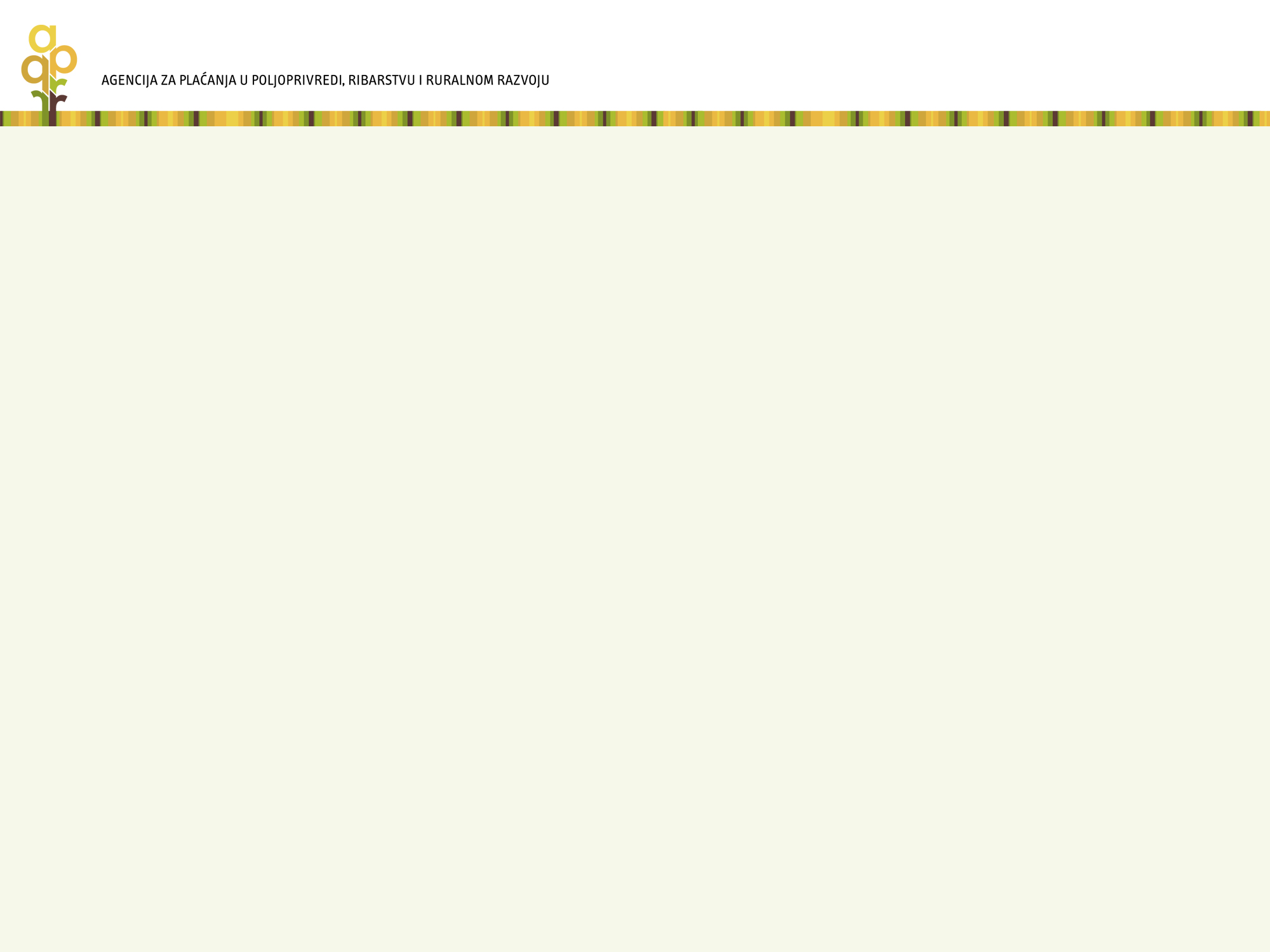 TROŠKOVNIK RADOVA sastoji se od Troškovnika građevinsko – obrtničkih i instalaterskih radova. 

Prateća dokumentacija sadržavati će opis namjeravanog zahvata s osnovnim informacijama: građevinska bruto površina, visina objekta, specifičnosti, smještaj u prostoru, buduća funkcija objekta

1. GLAVNI PROJEKT
	Nacrti dostatni za pripremu ponuda:
Situacije
Postojeće stanje – prema potrebi (ulaganje u rekonstrukciju)
Tlocrte, presjeke, pročelja
Instalaterske nacrte
Sheme stolarije i bravarije – prema potrebi
Bitne detalje – prema potrebi
Dokumenti moraju imati odgovarajući naziv s poveznicom na oznaku Glavnog projekta!

2. Za radove za koje, sukladno posebnim propisima koji reguliraju građenje, nije potrebno izraditi GP trebalo bi izraditi troškovnike/specifikacije i prateću dokumentaciju iz koje će se moći jasno iščitati potrebna količina i jedinica mjere za sve potrebne radove.
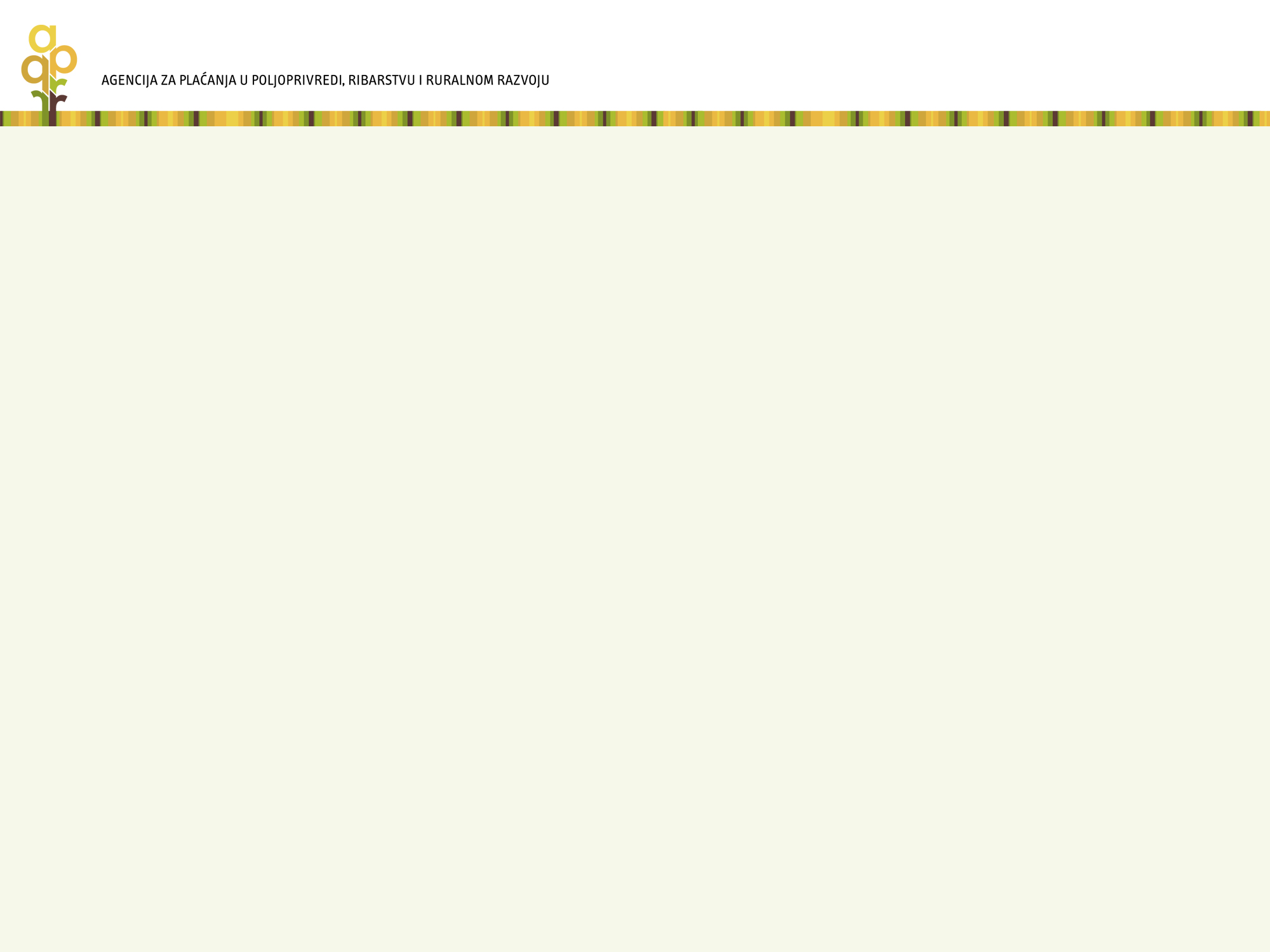 Spremanje dokumentacije u elektronskom obliku
Potrebnu dokumentaciju za svaki pojedinačni trošak spremiti u jedan direktorij (folder) s nazivom troška. Pr:
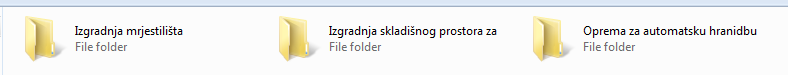 Dokumenti koji se nalaze unutar jednog direktorija (foldera) moraju imati odgovarajući naziv iz kojeg će biti vidljivo što oni predstavljaju te biti u odgovarajućem formatu. Pr:
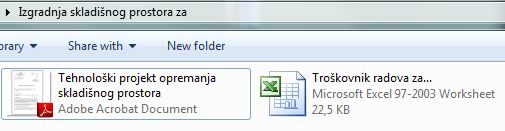 Tako pripremljene direktorije (foldere) sa natječajnom dokumentacijom za sve pojedinačne troškove spremiti u jedan zajednički direktorij (folder) nazvan na sljedeći način:
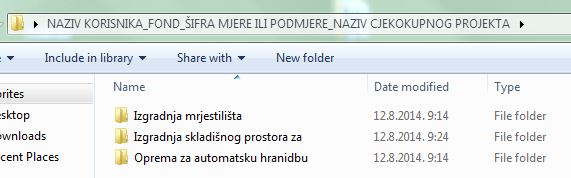 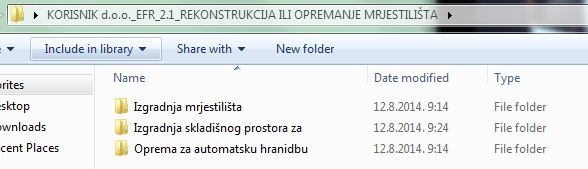 >
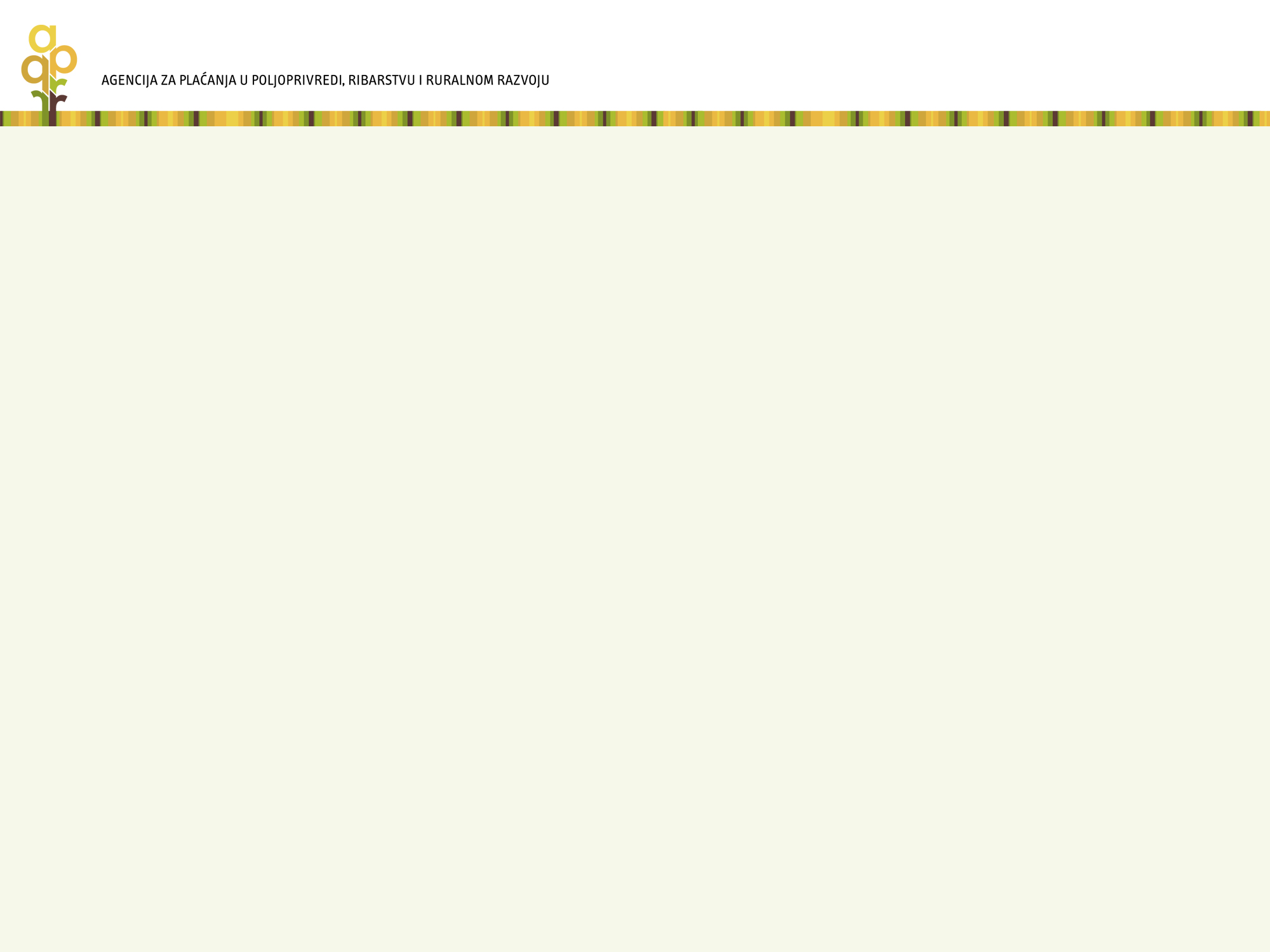 Priprema Poziva na dostavu ponuda
1 projekt -> 1 Poziv na dostavu ponuda!
1 Poziv na dostavu ponuda > popis pojedinačnih nabava ili troškova
Poziv za dostavu ponuda treba sadržavati:
Naziv Korisnika
Naziv projekta
Podatke o korisniku i podatke osobe zadužene za komunikaciju s ponuditeljima
Popis pojedinačnih nabava/troškova od kojih se sastoji projekt i za koje se prikupljaju ponude
Mjesto isporuke ili Mjesto izvršenja radova
Način izrade, oblik, sadržaj i način dostave ponuda
Kriterij za odabir ponuda
Način dostave ponuda
Obvezu dostave primjerka ponude u elektronskom obliku Agenciji za plaćanja na adresu e-pošte ponude@apprrr.hr
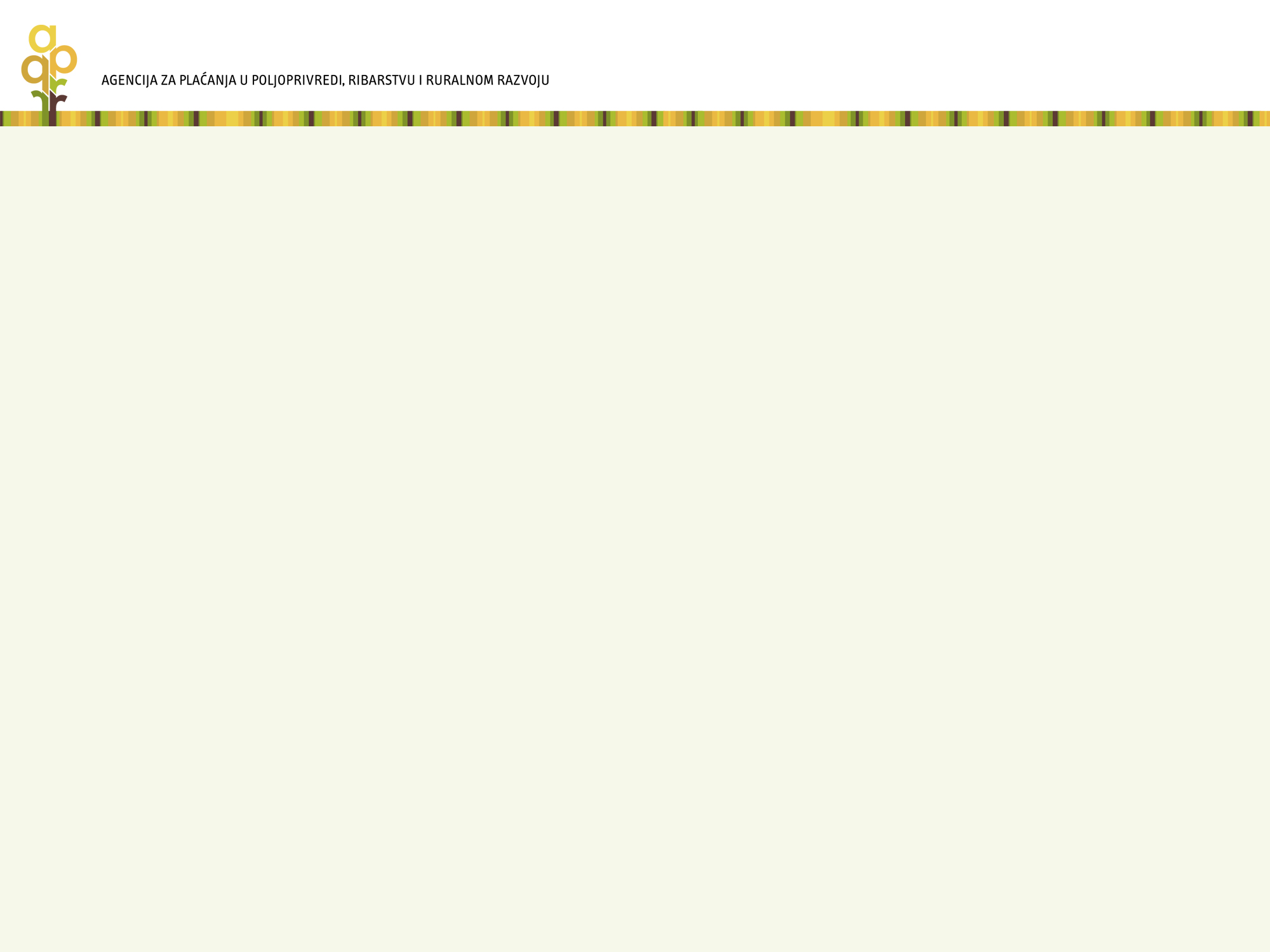 Primjer dobre prakse
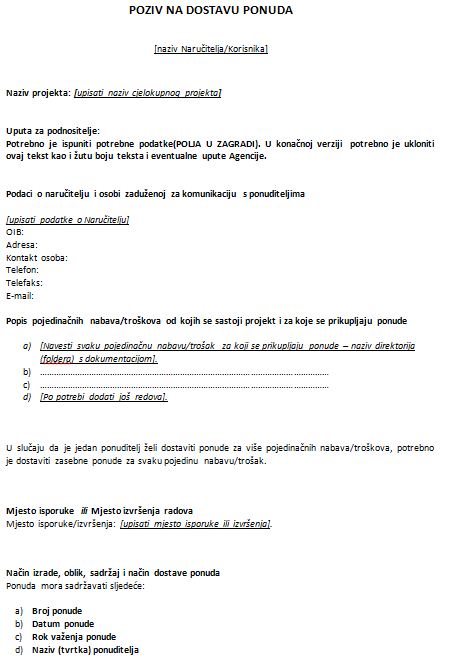 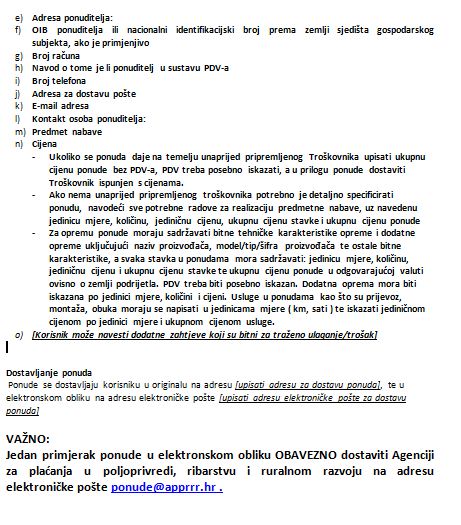 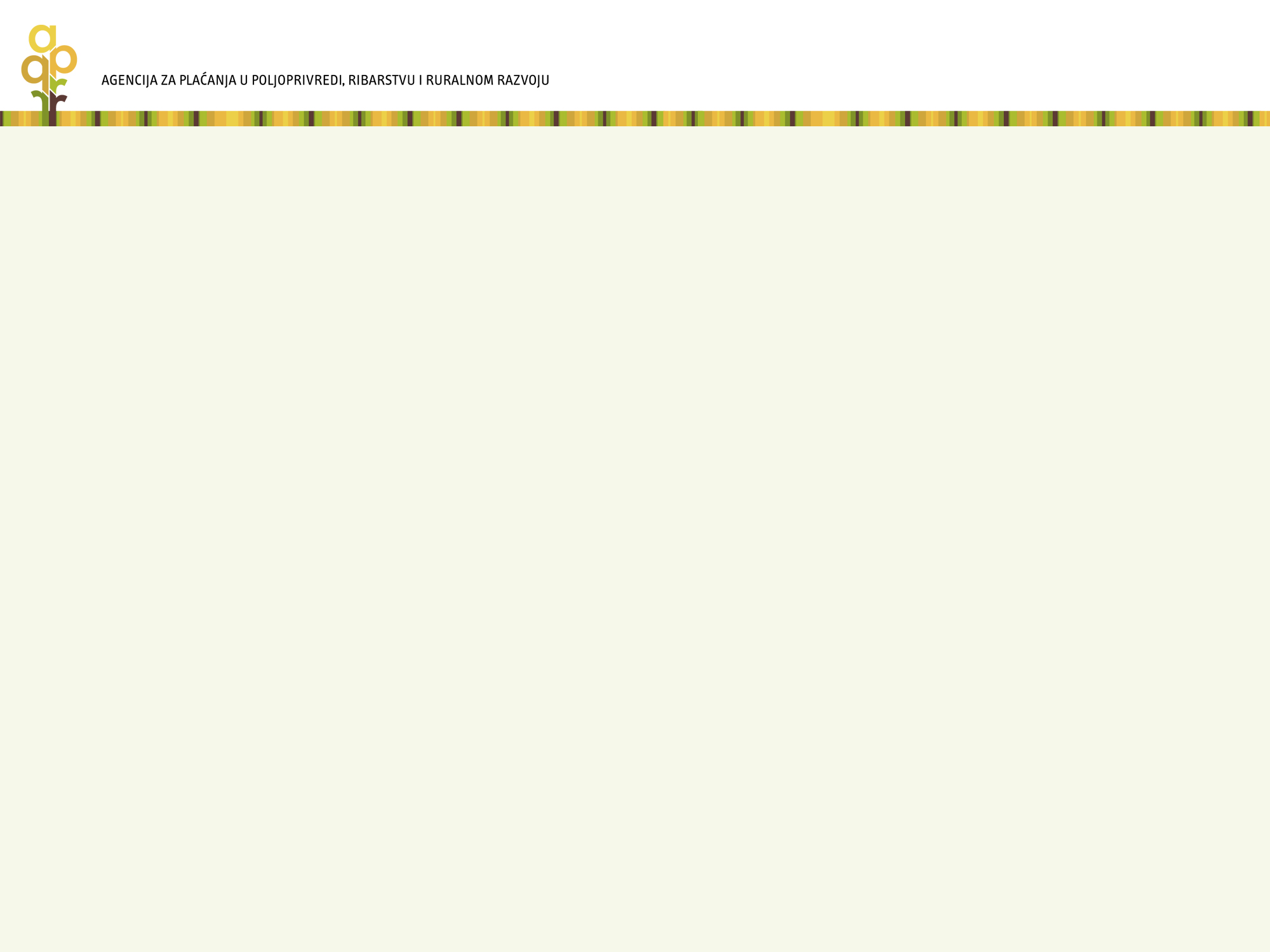 Završna priprema i slanje dokumentacije
Pripremljeni Poziv na dostavu ponuda spremiti u gore navedeni zajednički direktorij.
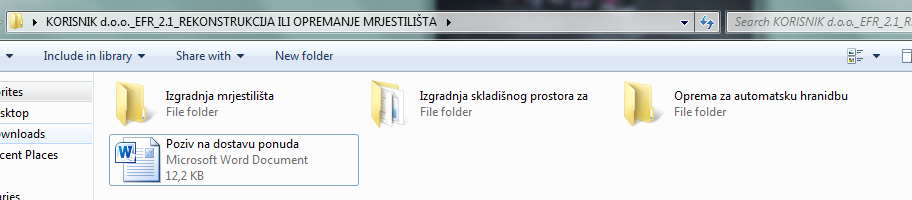 U slučaju da kompletna pripremljena dokumentacija za određeni projekt (sve što se nalazi u zajedničkom direktoriju/folderu) ima veliki broj MB, potrebno ju je sažeti (komprimirati) odgovarajućim programom te poslati u APPRRR elektroničkom poštom.
	Programi za sažimanje podataka: winrar, winzip, 7zip i sl.

Ako je jako velika datoteka za slanje, može se poslati na neki cloud prostor pa se potom u e-mailu upućenom Agenciji šalje link za download.
Programi za besplatni cloud prostor: Google Drive (15GB), DropBox (2GB) itd.
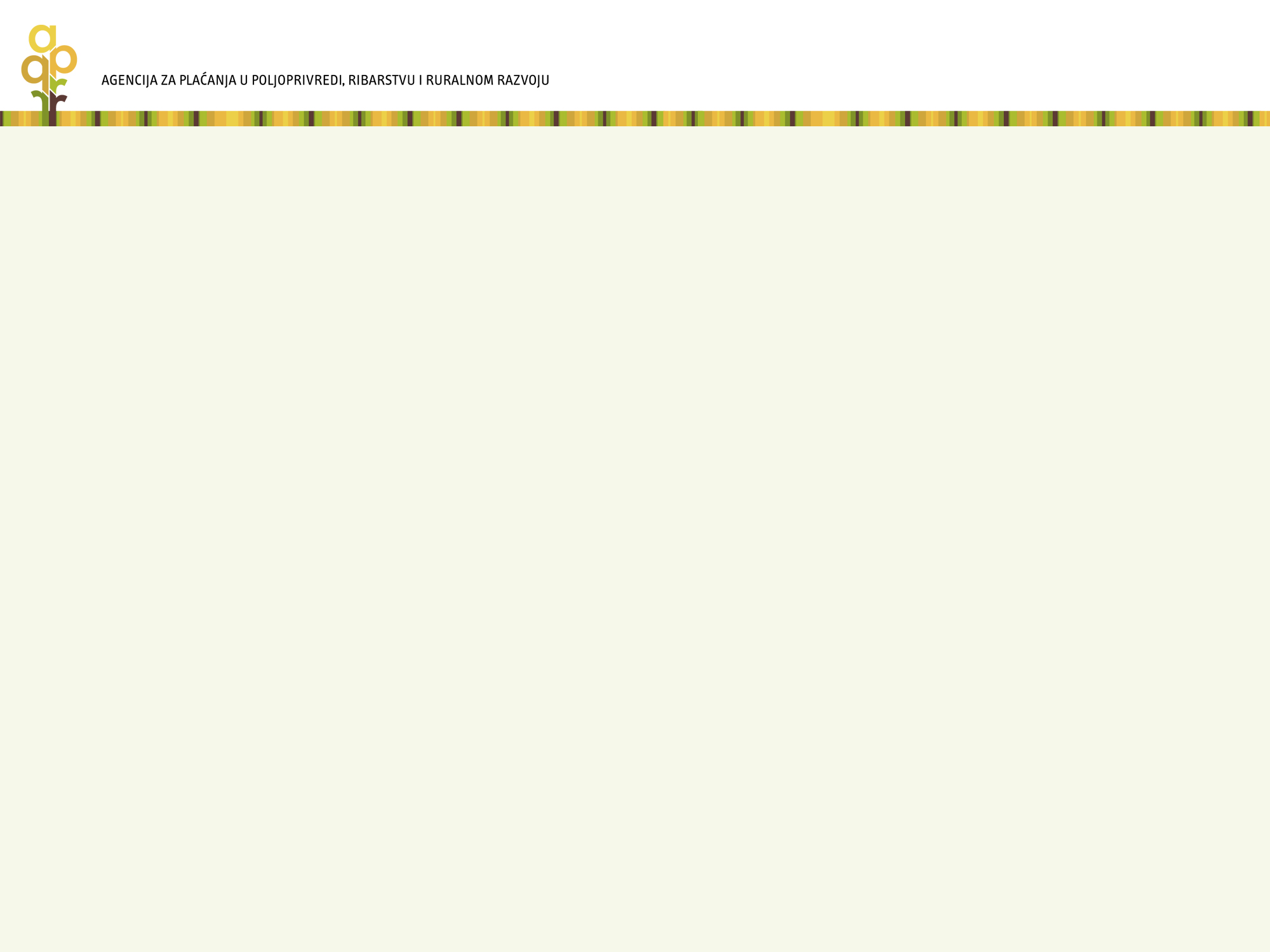 Sažimanje (komprimiranje) te upload (smještaj) na cloud prostor
Sažimanje (komprimiranje) direktorija sa svom potrebnom dokumentacijom.
1.korak
	-odabrati 7-Zip -> Add to archive…
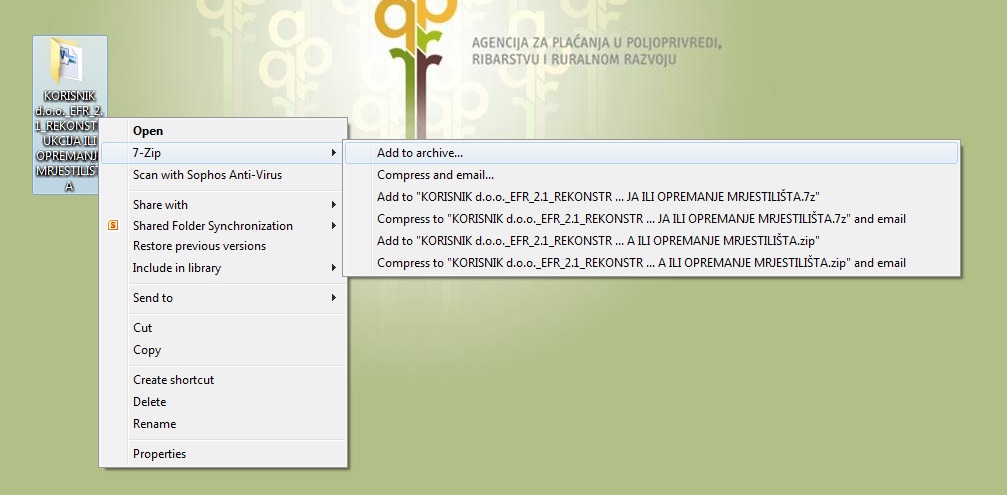 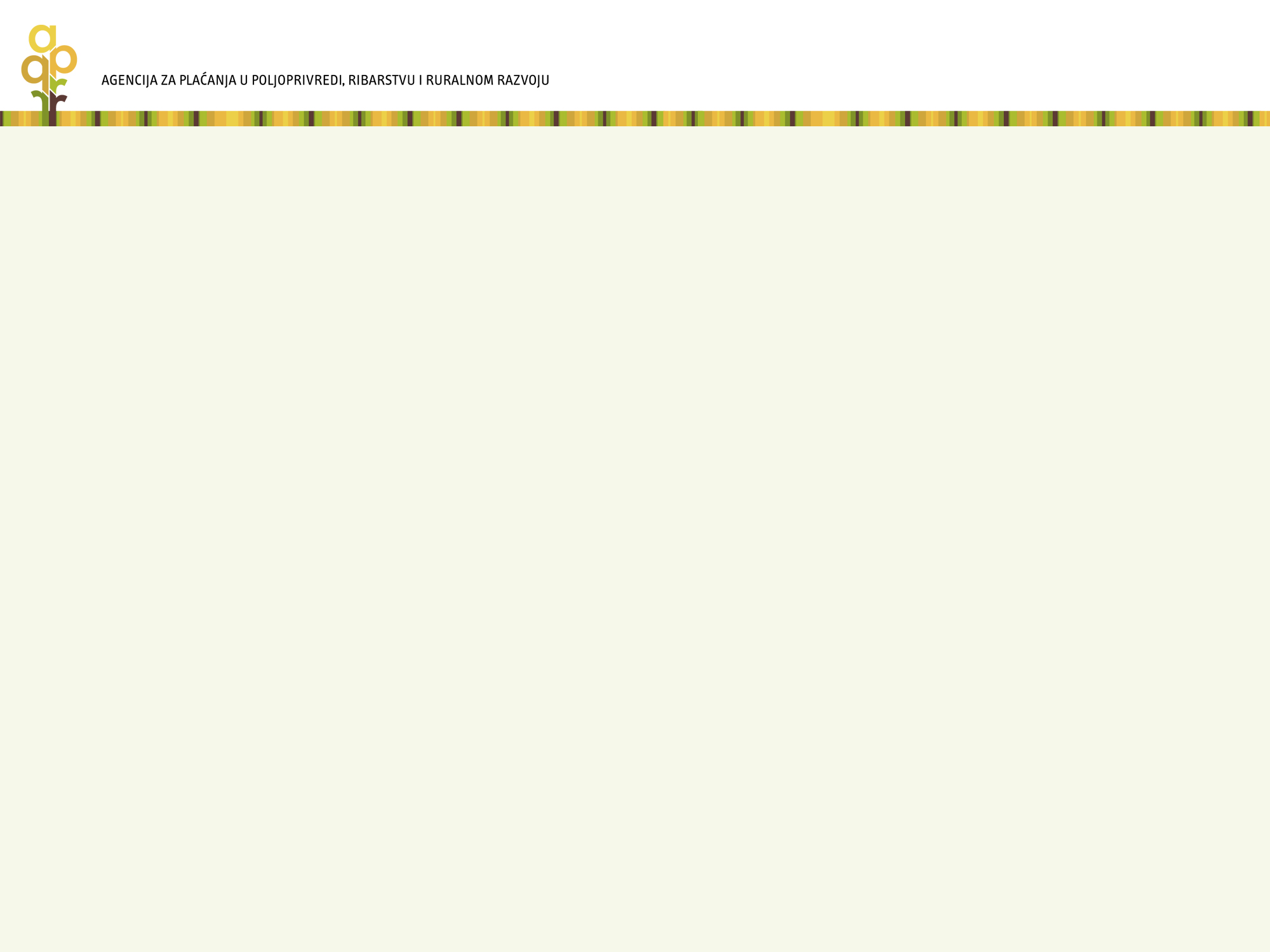 2.korak
	-odabrati veličinu za podjelu te nakon toga -> OK
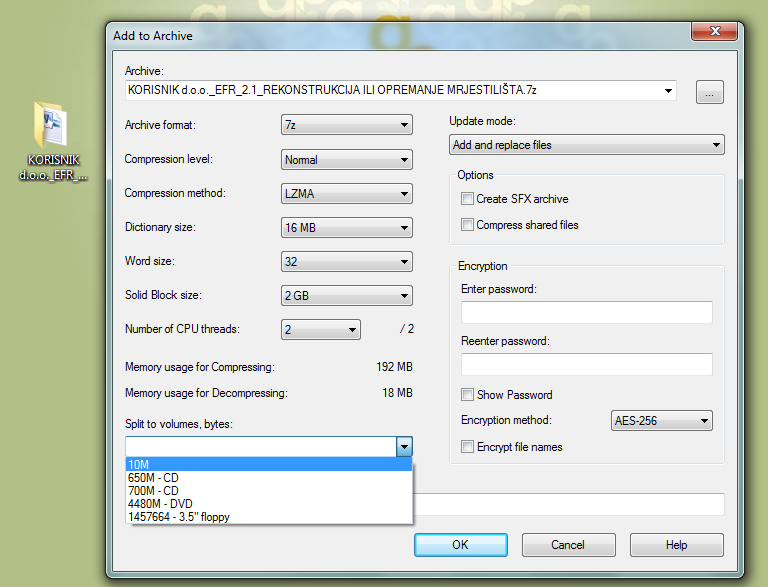 -pričekati
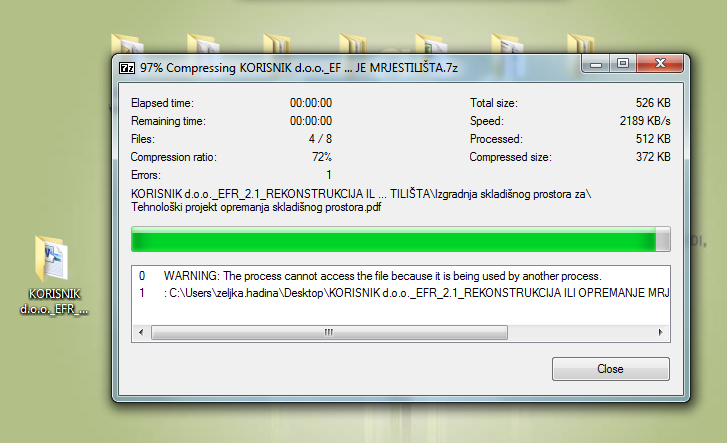 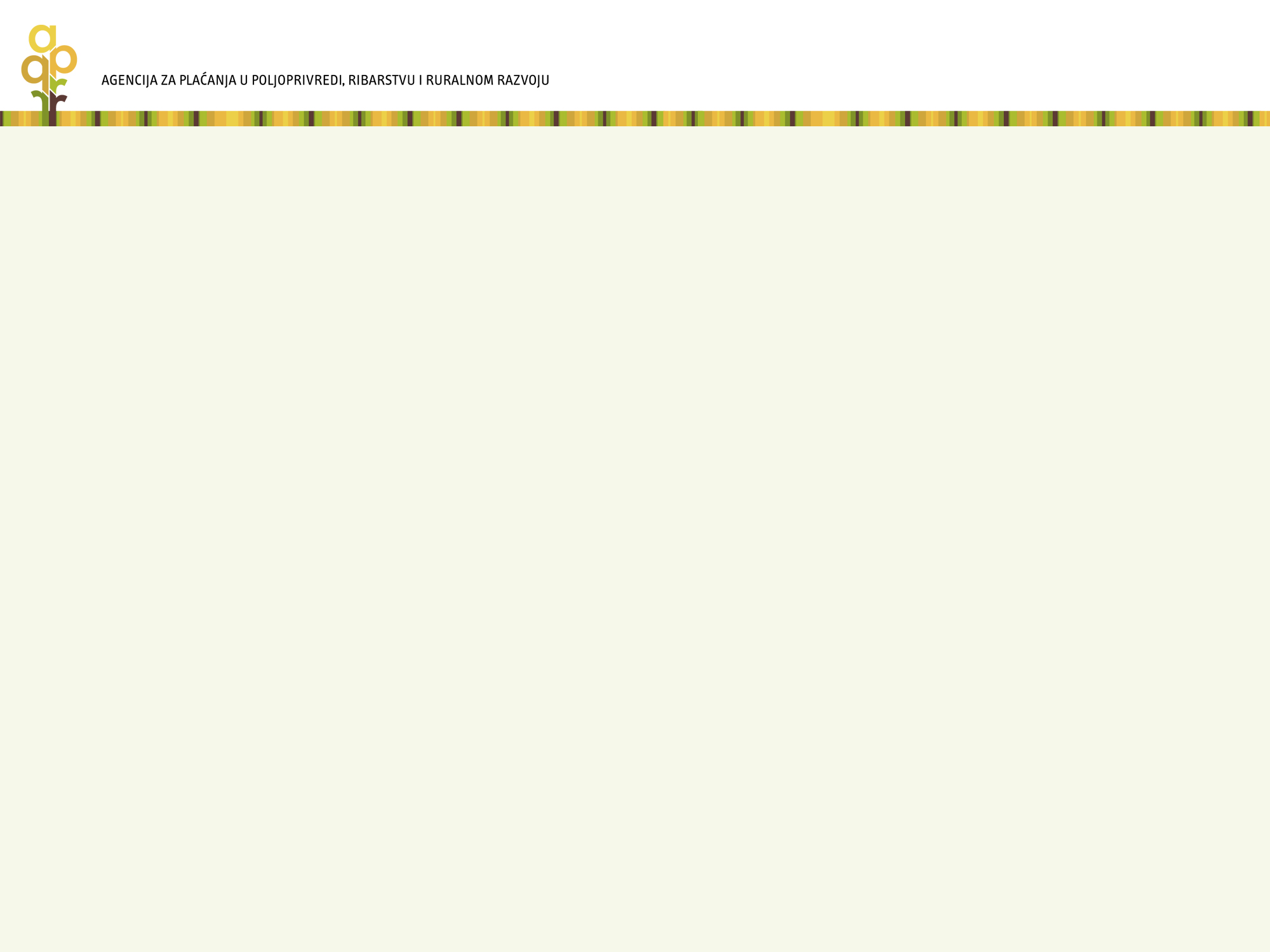 3.korak
	- ovako izgleda sažeta/komprimirana datoteka
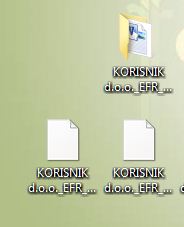 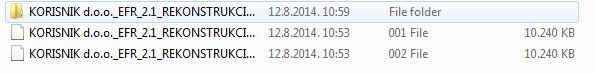 Dobili smo 2 arhivirane (sažete/komprimirane) datoteke (001 File i 002 File) za slanje na e-mail ponude@apprrr.hr
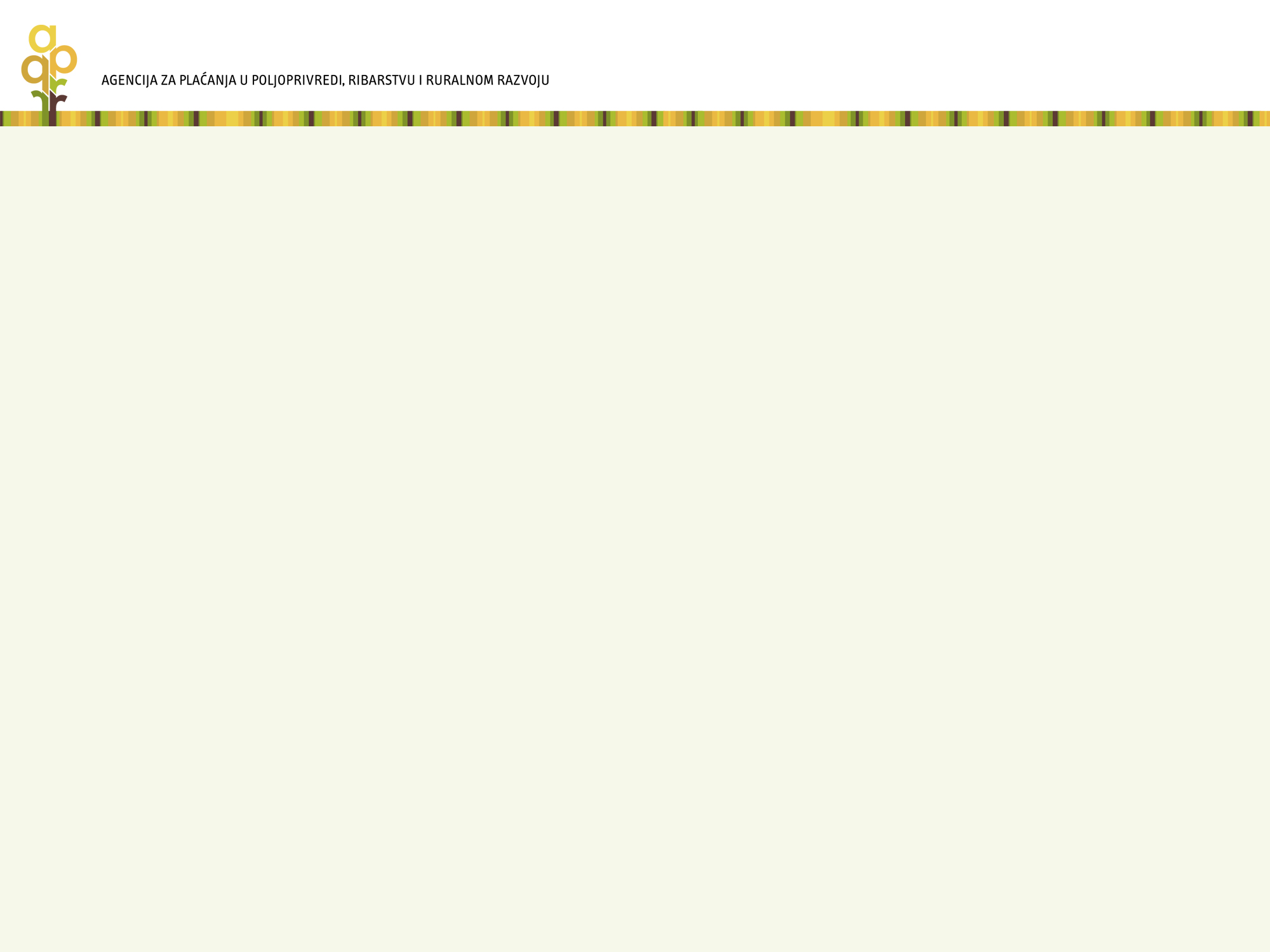 Slanje 1. datoteke
Kao privitak umetnete prvi dio komprimirane datoteke (001 File)
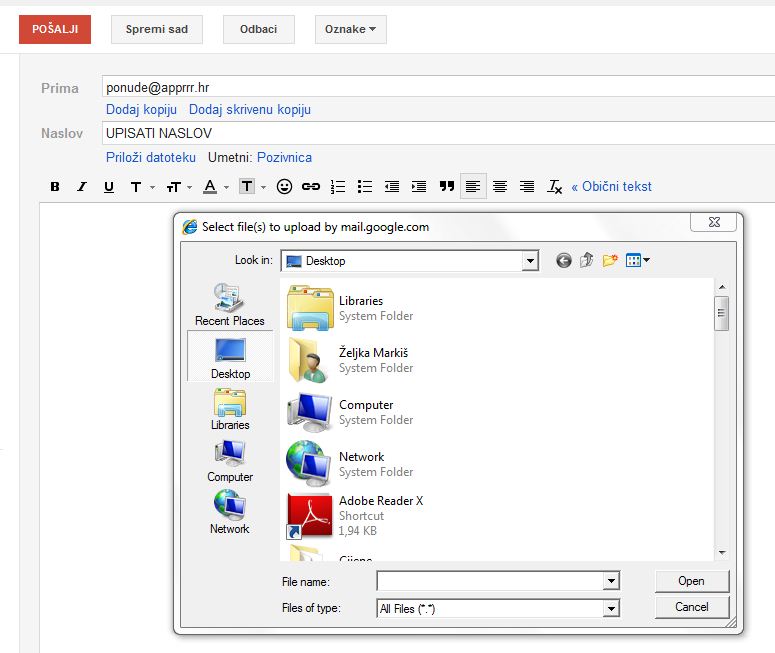 Nakon slanja prve datoteke zaprimiti ćete automatsku poruku Agencije na koju ne odgovarate.
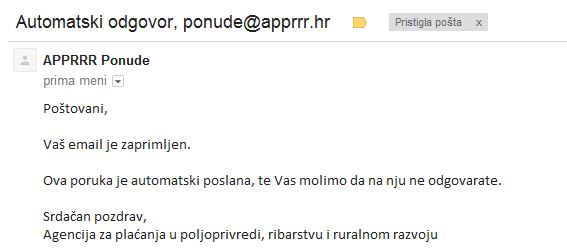 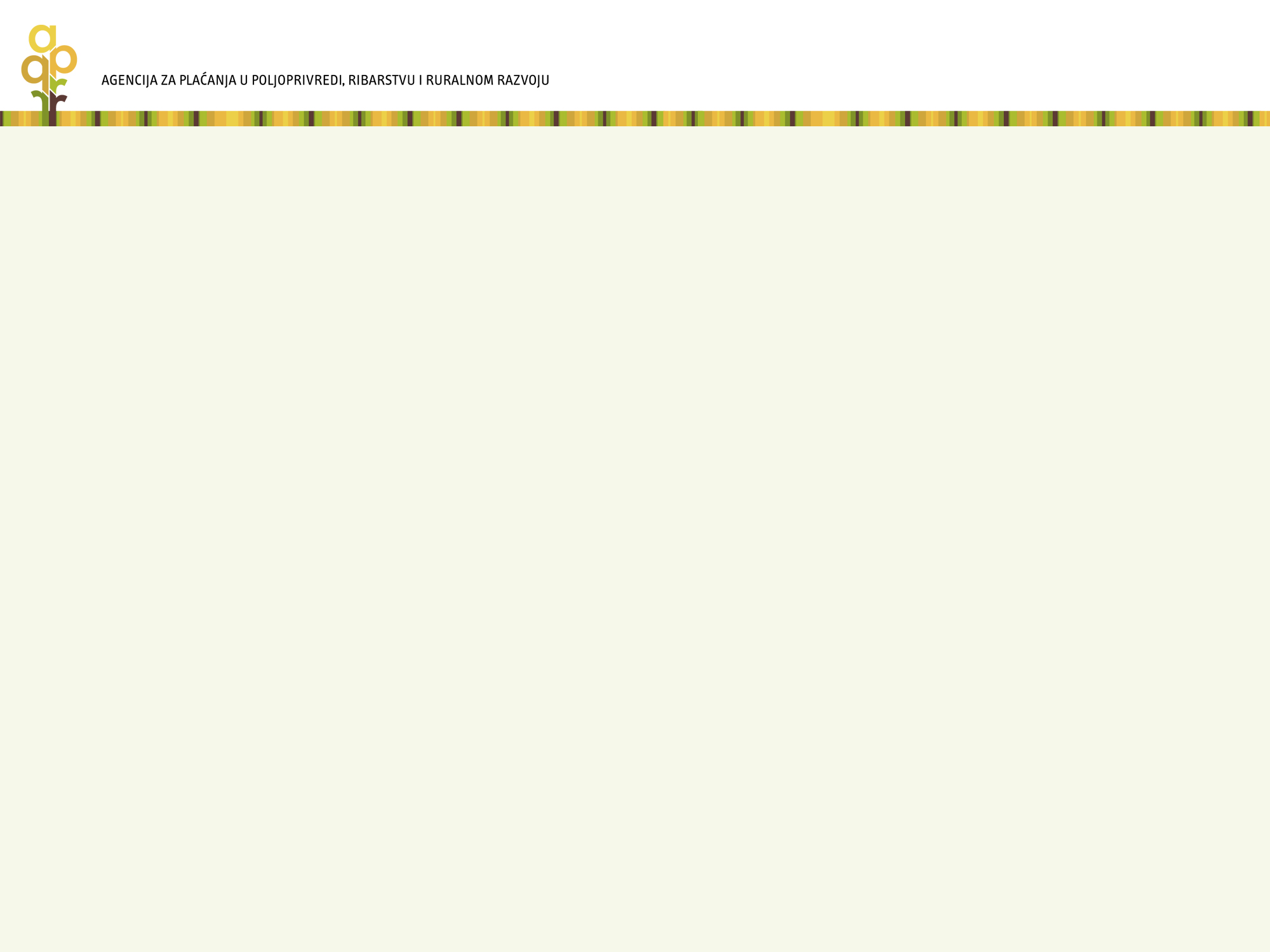 Slanje 2. datoteke
U sandučiću Poslana pošta kliknete na prvi e-mail upućen Agenciji
Kliknete Forward/Proslijedi te ponovno upišite adresu primatelja  ponude@apprrr.hr
Kao privitak umetnete drugi dio komprimirane datoteke (002 File)
Pošaljite!
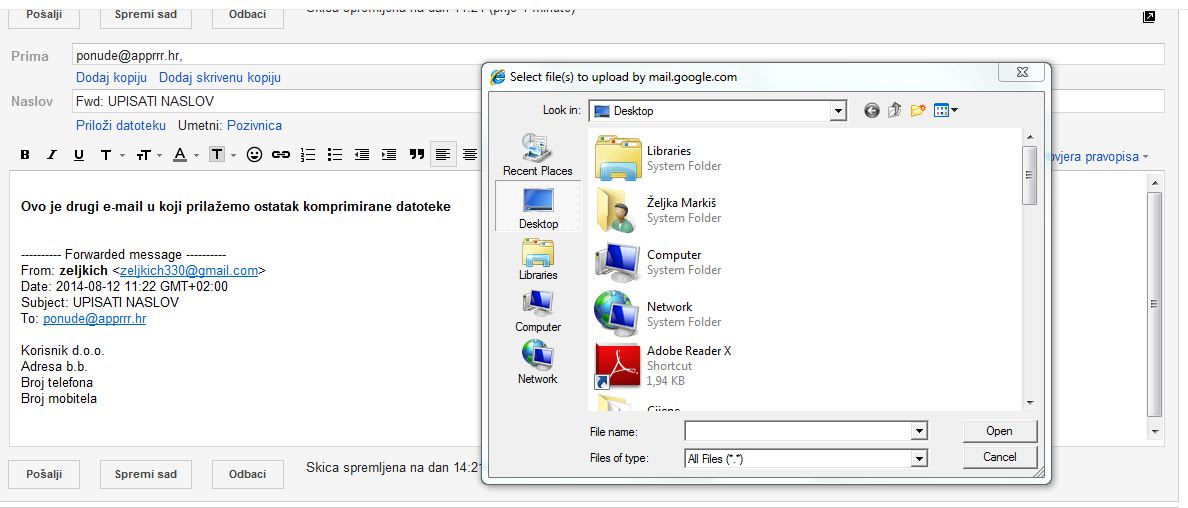 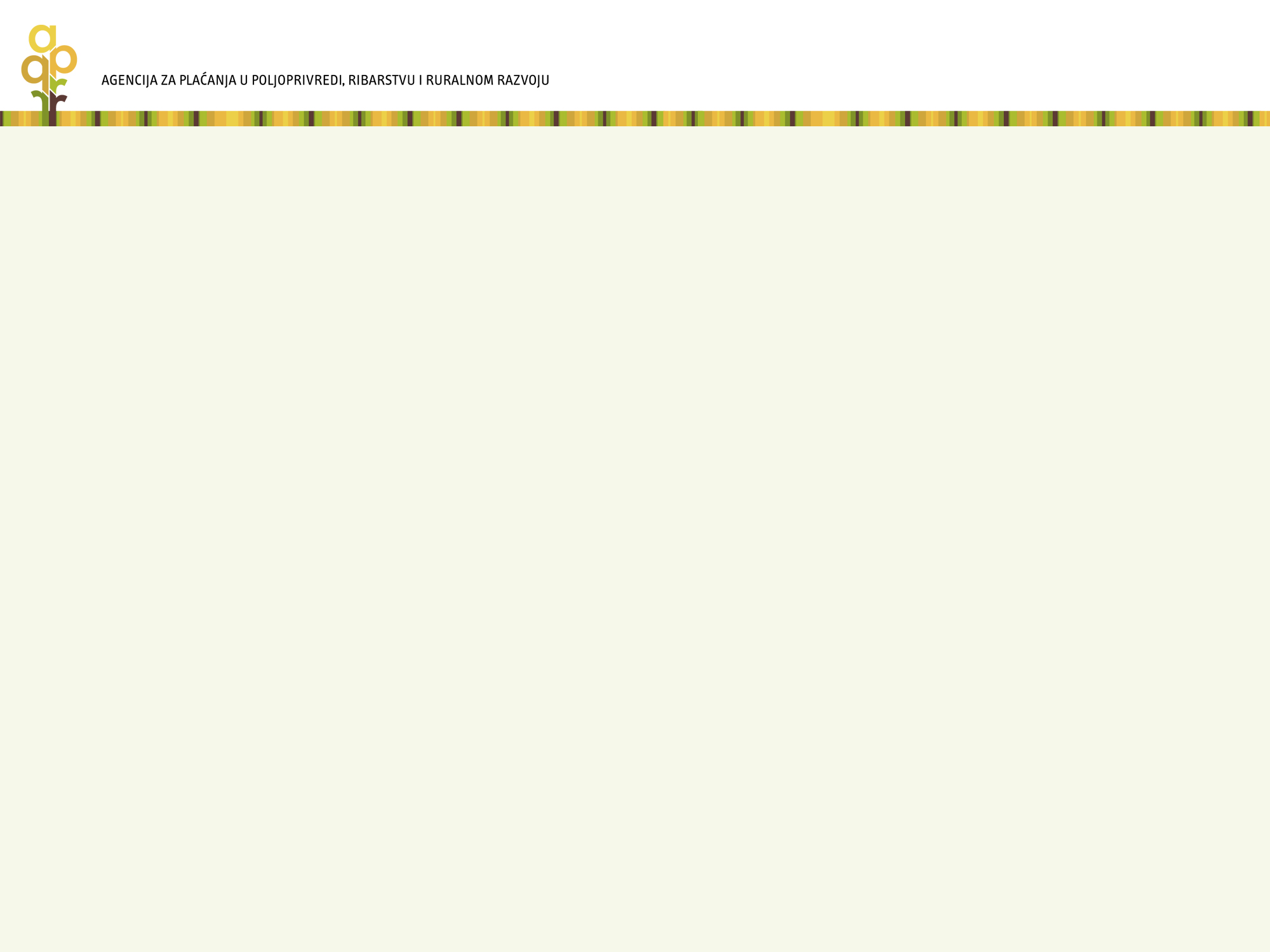 U slučaju da je vaša datoteka podijeljena na više manjih prilikom komprimiranja, ponovite korak Slanje 2.datoteke.
Prilikom komprimiranja/sažimanja ili slanja datoteke može doći do oštećenja iste stoga je u tijelu poruke (1.e-mail koji šaljete) potrebno napisati vaše kontakt podatke!
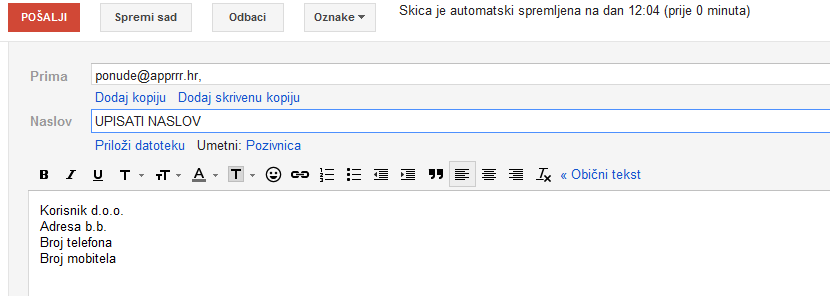 U slučaju bilo kakvih problema s dostavom dokumentacije na adresu e-pošte ponude@apprrr.hr, moguće je kontaktirati APPRRR na broj telefona 01/6446-352.
Nakon što su poslani svi potrebni podatci, preporučamo kontaktirati APPRRR na broj telefona 01/6446-352, kako bi provjerili da su svi poslani podatci zaista zaprimljeni te da je moguća njihova obrada i otvaranje.
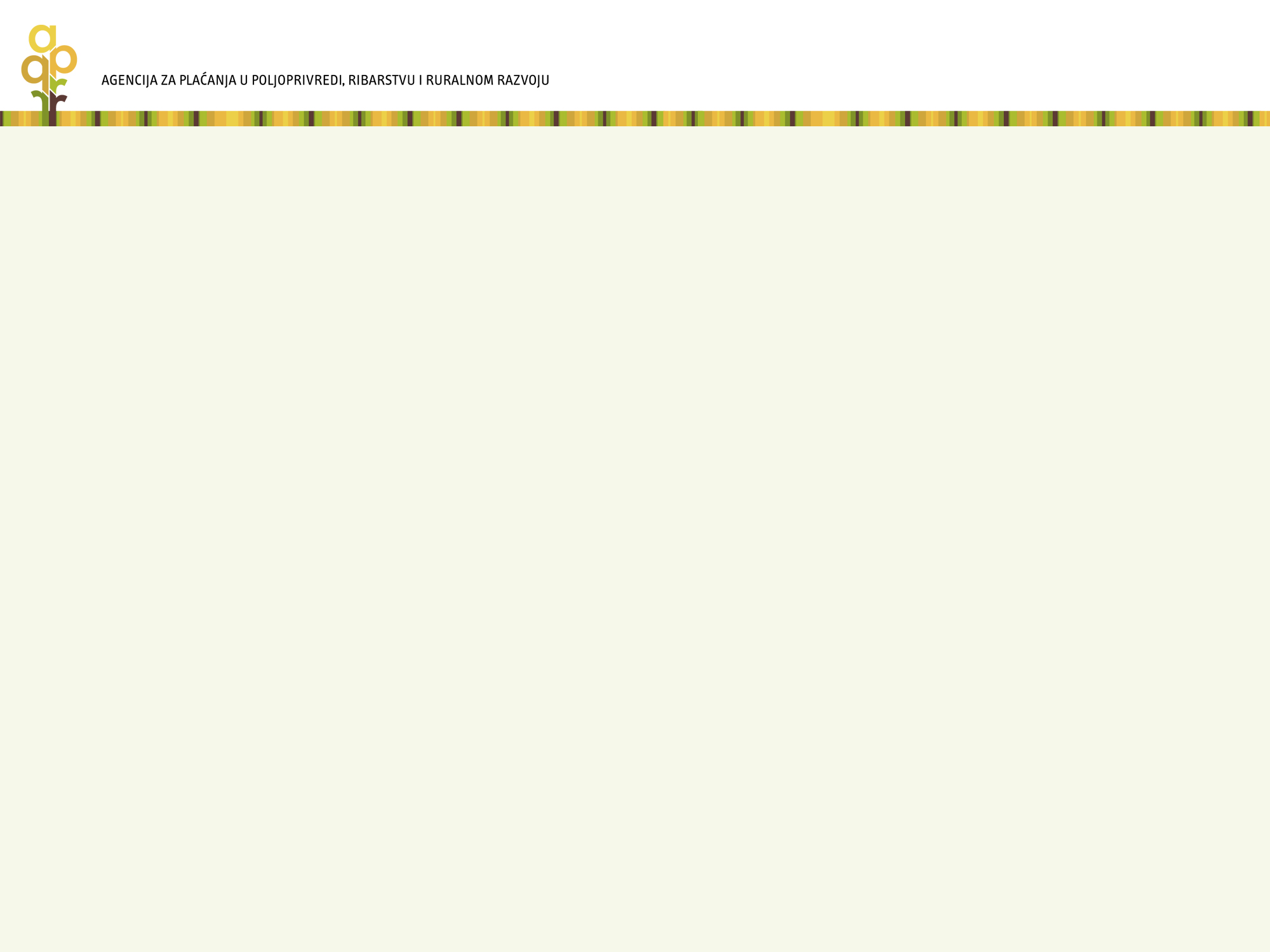 VAŽNO!!!
Za projekte ukupne vrijednosti ulaganja do 75.000,00 HRK korisnik nije dužan prilikom pribavljanja ponuda za pojedinu nabavu/ulaganje objaviti Poziv na dostavu ponuda na mrežnim stranicama Agencije za plaćanja.

Agencija za plaćanja će najkasnije četvrti dan od dana zaprimanja Poziva na dostavu ponuda elektronskim putem isti objaviti na svojim mrežnim stranicama.

Troškovi za koje natječajna dokumentacija nije zaprimljena u APPRRR najmanje 14 dana prije Potvrde o podnošenju Zahtjeva za potporu neće biti prihvatljivi za dodjelu potpore.
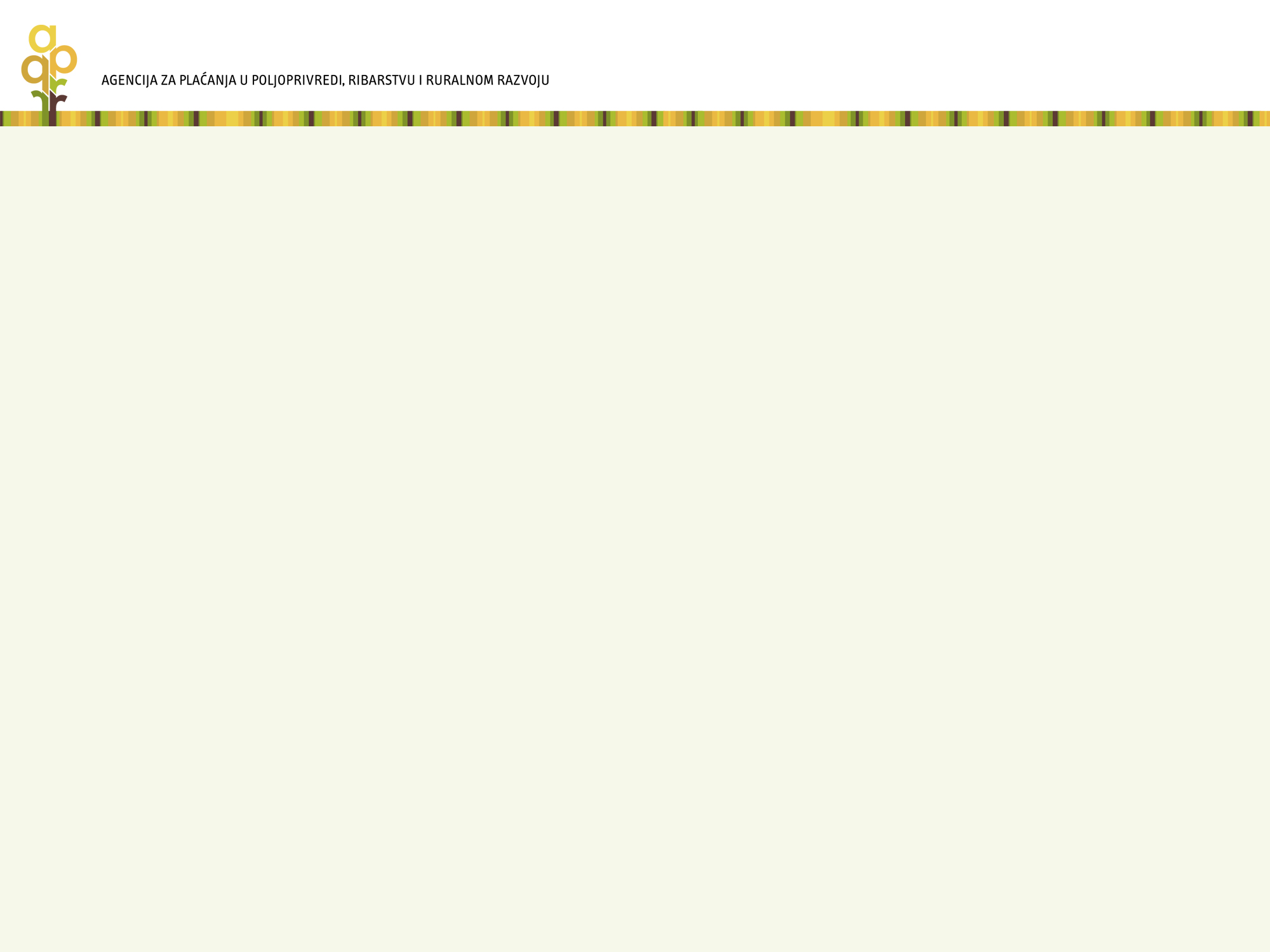 ČESTA PITANJA!!!
Nakon što Agencija za plaćanja zaprimi prvi navedeni e-mail, korisnik će dobiti automatski generiranu obavijest o zaprimanju.
Poštovani,
 Vaš email je zaprimljen.
 Ova poruka je automatski poslana, te Vas molimo da na nju ne odgovarate.
 Srdačan pozdrav,
Agencija za plaćanja u poljoprivredi, ribarstvu i ruralnom razvoju
Pitanje: Što ako ne primim automatski generiranu obavijest o zaprimanju?
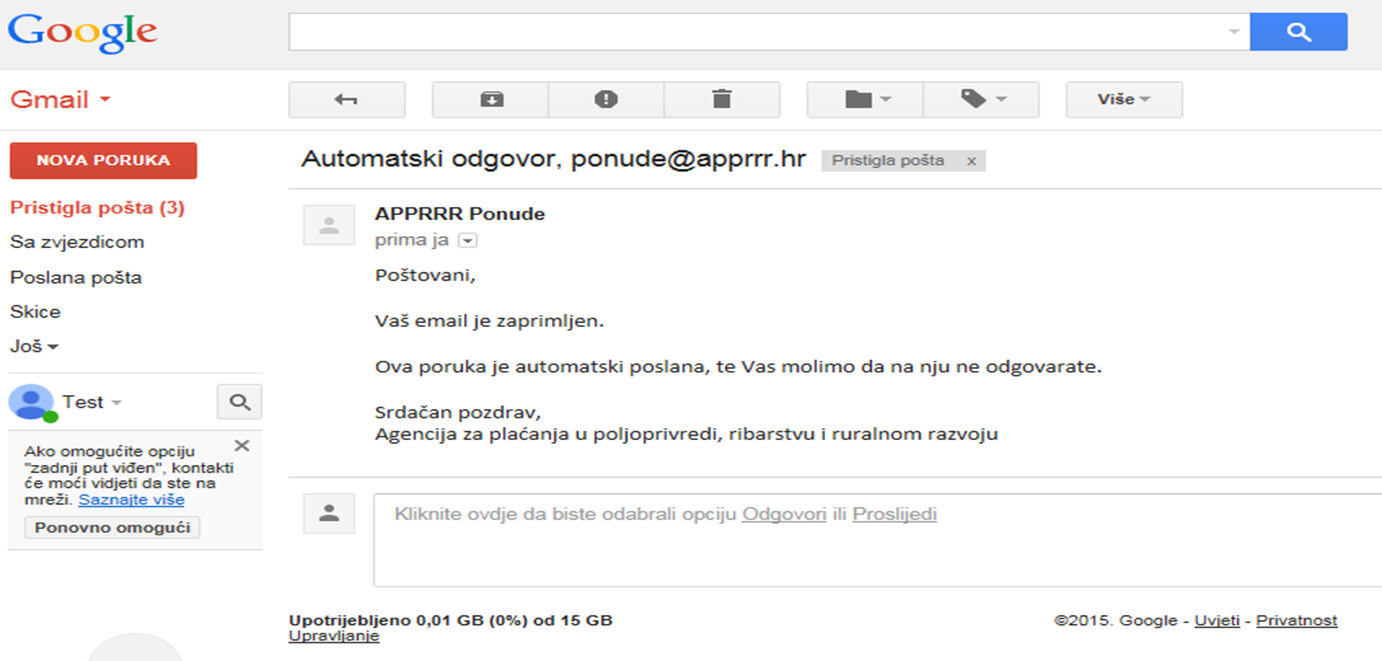 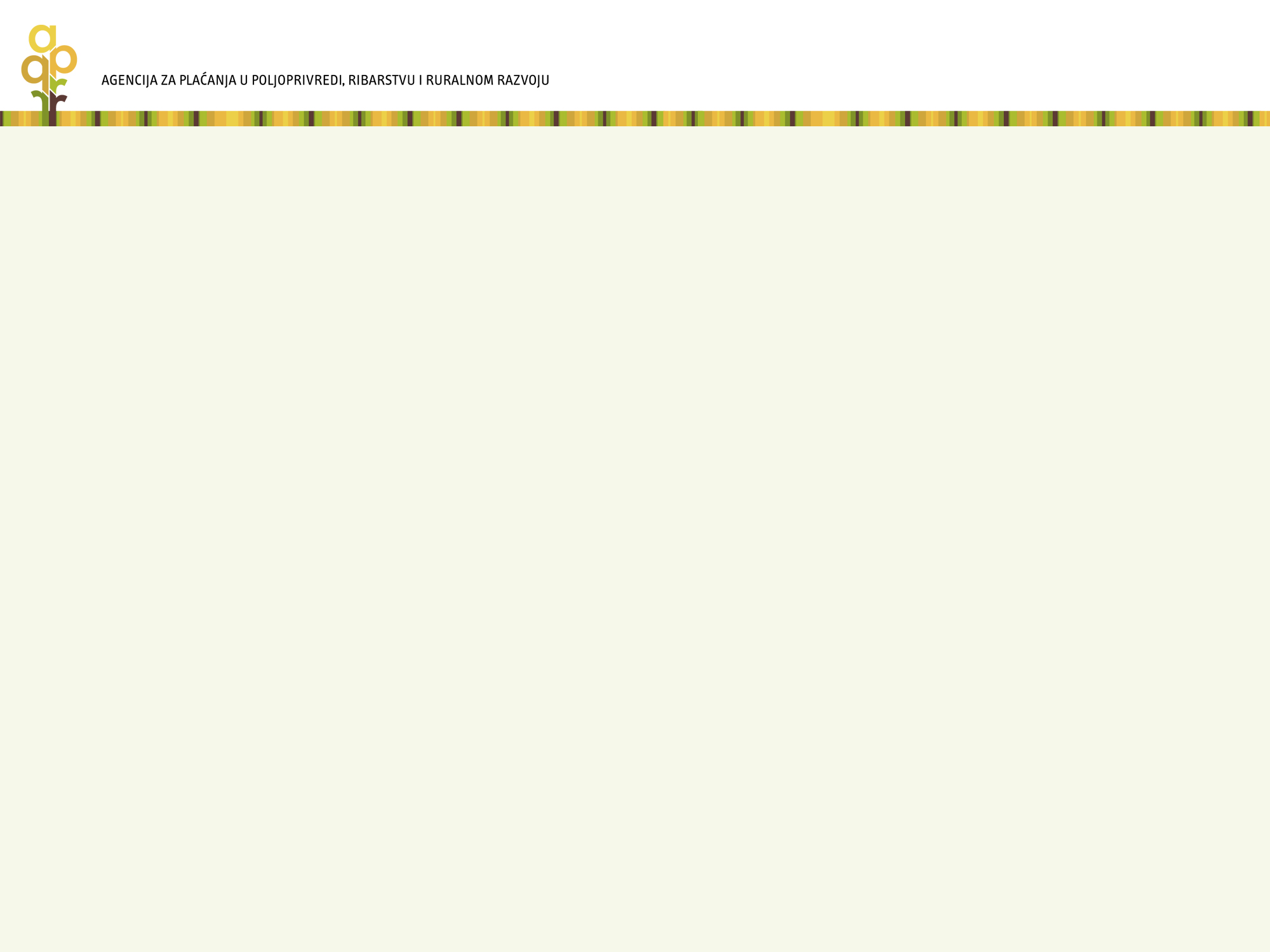 ČESTA PITANJA!!!
Pitanje: Što ako ne primim automatski generiranu obavijest o zaprimanju?

Odgovor: Ako ne dobijete odgovor tada e-mail nije stigao u APPRRR. 
Postupak za provjeru
Provjerite naziv pošte da li ste ispravno napisali email ( ponude@apprrr.hr ). 
U polje Predmet obavezan je upis -  napišite vašu tvrtku, OPG,obrt i mjeru, 
npr: Poziv na dostavu ponuda VašNaziv d.o.o, mjera 4.1.
Maksimalna veličina privitka za slanje na email ponude@apprrr.hr je 50 MB.
Pokušajte još jednom slanje. Ako opet ne primite obavijest nazovite  01/6446-352  gdje će Vam pomoći djelatnici APPRRR .
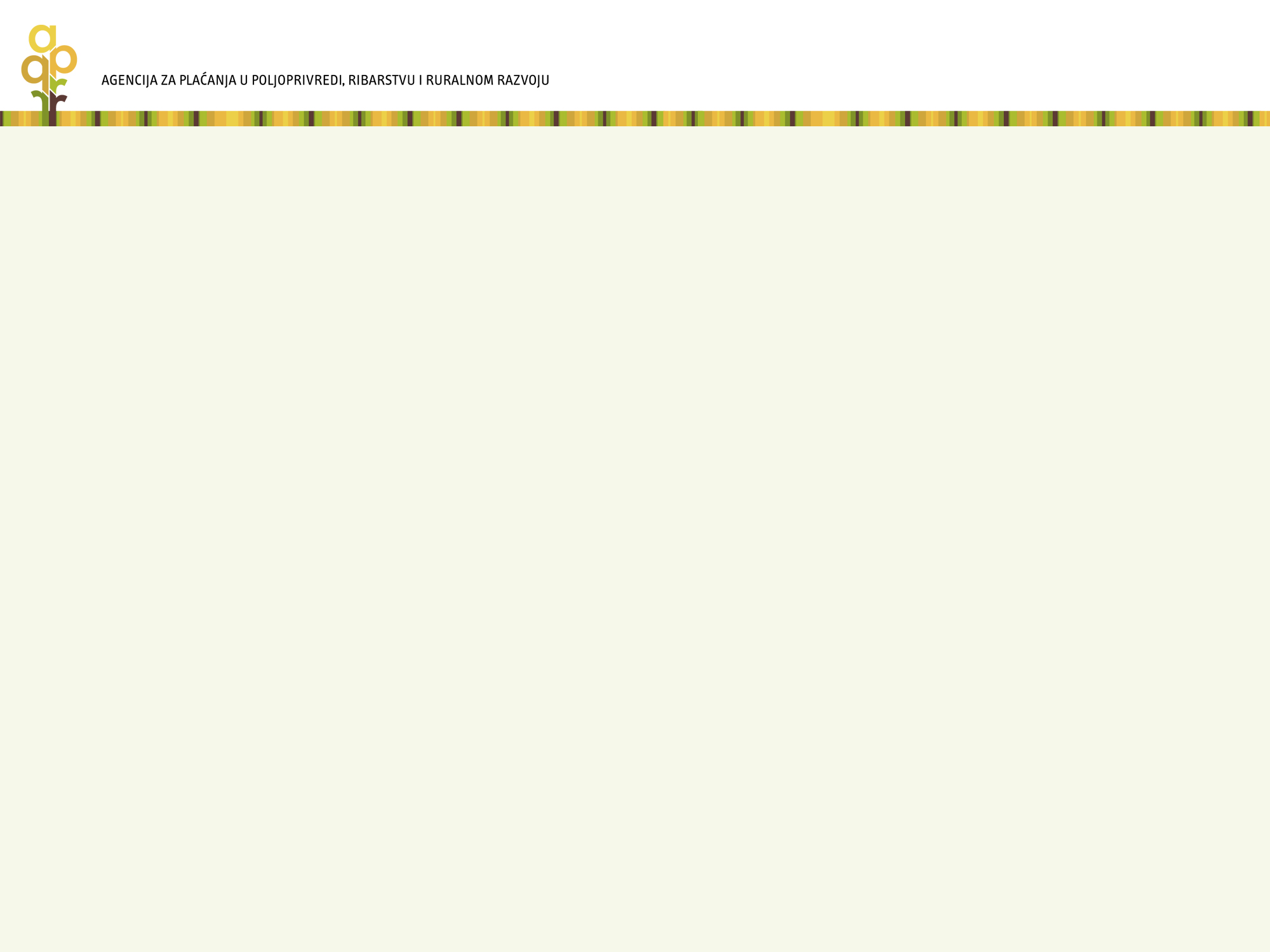 ČESTA PITANJA!!!
Pitanje: Da li moram u e-mailu upisati svoje kontakt podatke ili osobe koja šalje email?

Odgovor: Napišite svoje podatke  ali bitno je da u e-mailu napišete i kontakt podatke osobe koja šalje e-mail ( Ime, Prezime telefon/mobitel ) kako bi ga djelatnici kontaktirali ako bude problema prilikom slanja/primanja e-maila.

 Pitanje: Poslao sam Poziv na  dostavu ponuda na email ponude@apprrr.hr  dana 20.01.2015, a na web stranicama APPRRR je stavljen 24.01.2015. Koji datum se uzima za računanje 14 dana za podnošenje zahtjeva za potporu?

Odgovor: Uzima se datum slanja Poziva za dostavu ponuda na email ponude@apprrr.hr tj. 20.01.2015.
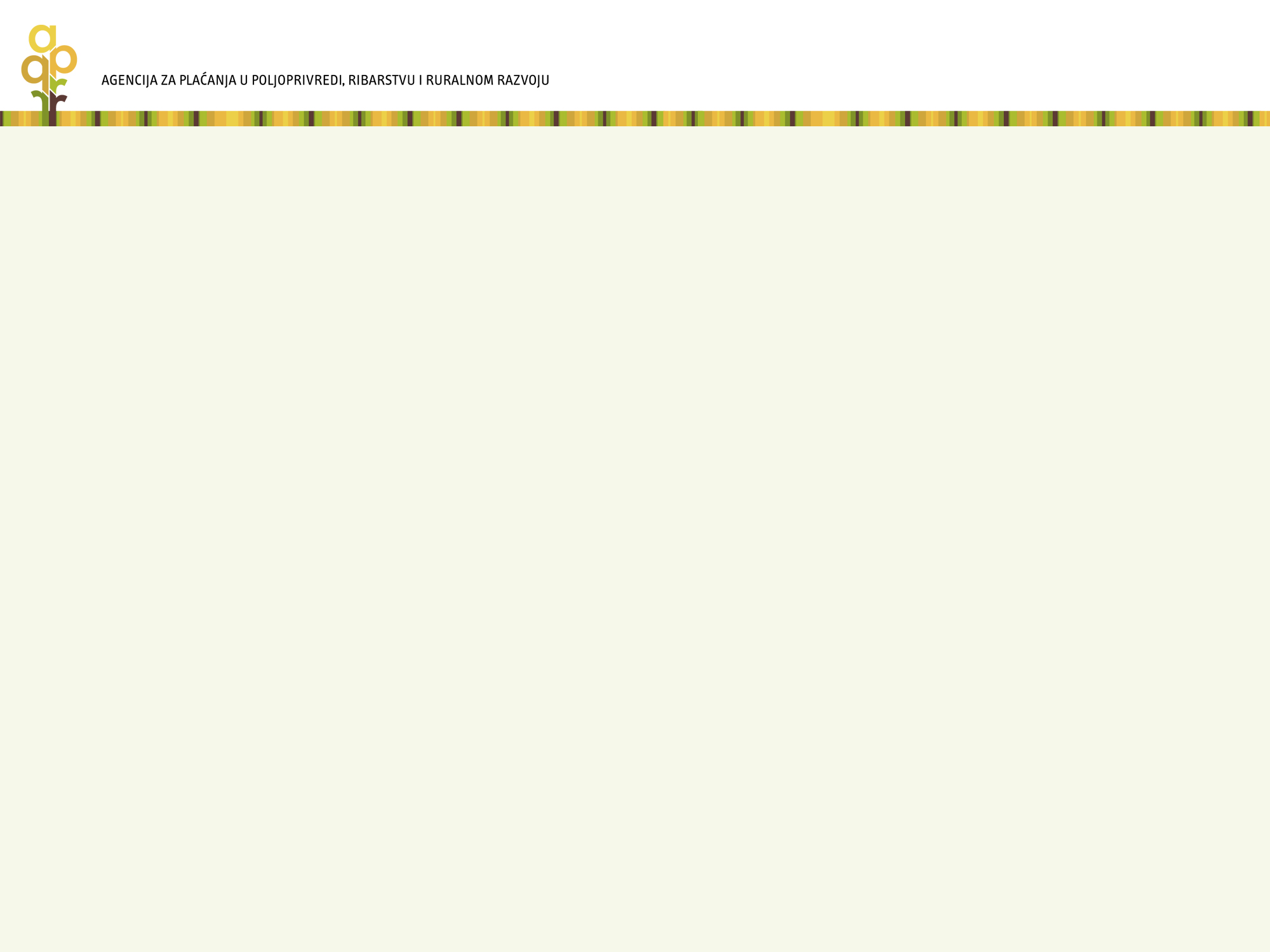 ČESTA PITANJA!!!
Pitanje: Poslao sam zahtjev za dostavu ponuda i stavljeno je na stranice APPRRR. 
Htio bih promijeniti jednu od specifikacija. Da li moram opet slati kompletnu dokumentaciju na ponude@apprrr.hr ili samo specifikaciju koju mijenjam. 
Koji dan mi se računa da sam poslao kompletnu dokumentaciju? 
Da li vrijede ponude pristigle na prvi zahtjev za dostavu ponuda ako su u skladu sa troškovnikom i specifikacijama? 

Odgovor: Dokumentaciju za poziv na dostavu ponuda može se mijenjati po želji korisnika više puta ali korisnik šalje opet kompletnu dokumentaciju ( i onu koja se ne mijenja  i onu koja se mijenja). 
Djelatnici stavljaju novu dokumentaciju na stranicu APPRRR i taj dan se računa da je poslana kompletna dokumentacija i od toga dana se nakon 14 dana može podnijeti Zahtjev za potporu.
Poziv za dostavu ponuda koji je prije poslan na web stranicama APPRRR upisuje kao nevažeća.
Ponude koje su pristigle a u skladu su sa troškovnicima/specifikacijama su važeće bez obzira koliko je puta podnijet zahtjev za dostavu ponuda.
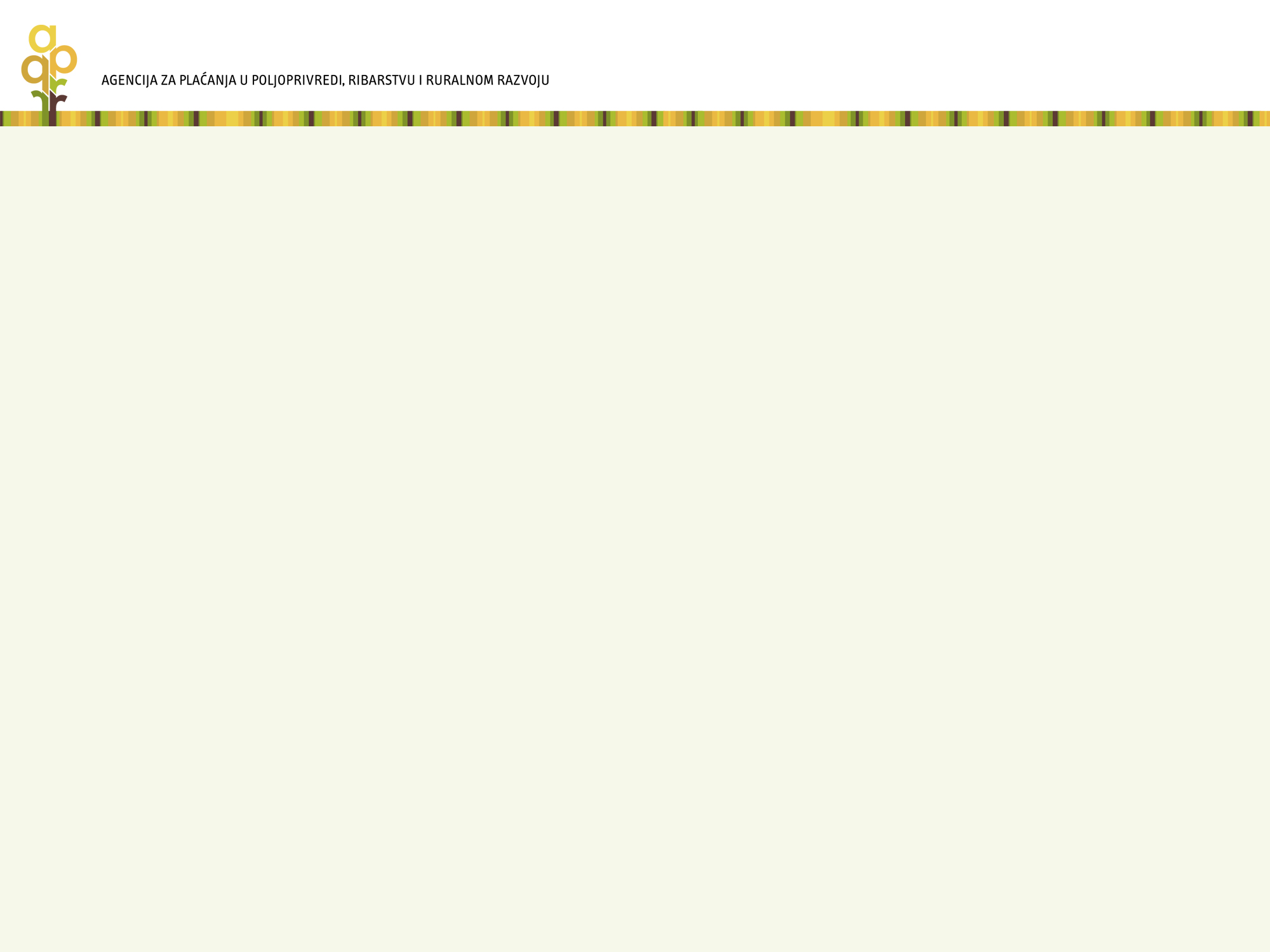 ČESTA PITANJA!!!
Pitanje: Da li je moguće da isti ponuditelj pošalje više ponuda za isto ulaganje ( npr.  nakon slanja prve ponude i pregovora sa ponuditeljem dobio sam povoljnije uvijete)

Odgovor: Ponuditelj može poslati više ponuda za isto ulaganje. Ponude mora slati također na ponude@apprrr.hr.



Pitanje: Da li moram izabrati najjeftiniju ponudu?

Odgovor: Možete izabrati bilo koju ponudu
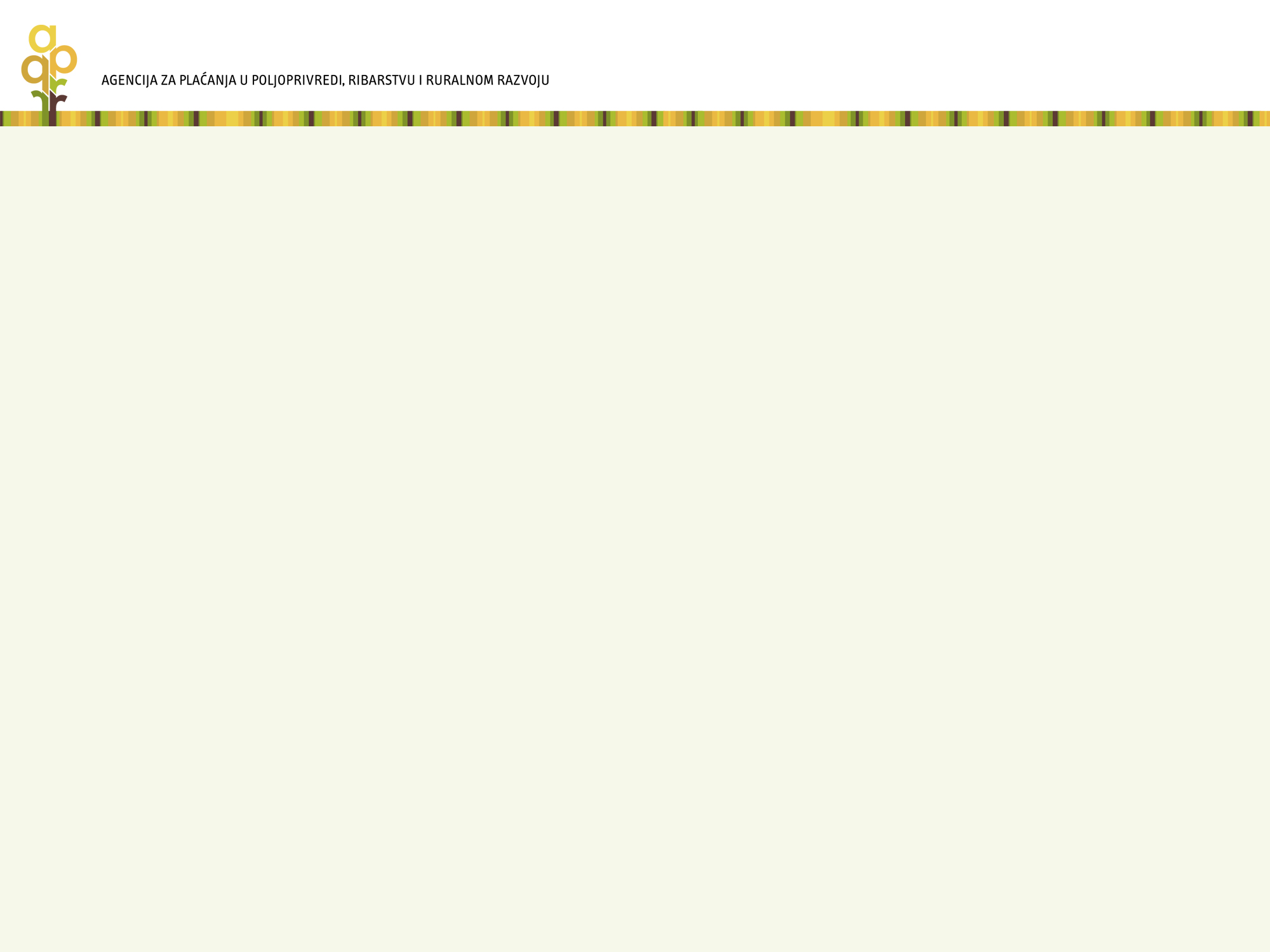 Pitanje: U Pozivu na dostavu ponuda sam napisao da se ponuda pošalje i na email ponude@apprrr.hr
Kako ću znati da li je ponuditelj poslao?

Odgovor: Korisnik je u obavezi da ispuni uvjete iz Pravilnika. 
Kada dobijete ponudu putem e-maila, provjerite da li je u polju  Primatelj/Kopija upisana točna e-mail adresa ponude@apprrr.hr
Ako nije vidljivo da je poslano na ponude@apprrr.hr kontaktirati ponuditelja da ponudu još jednom pošalje vama i na ponude@apprrr.hr. 
Također možete poslati upit o pristiglim ponudama  na mail ponude@apprrr.hr
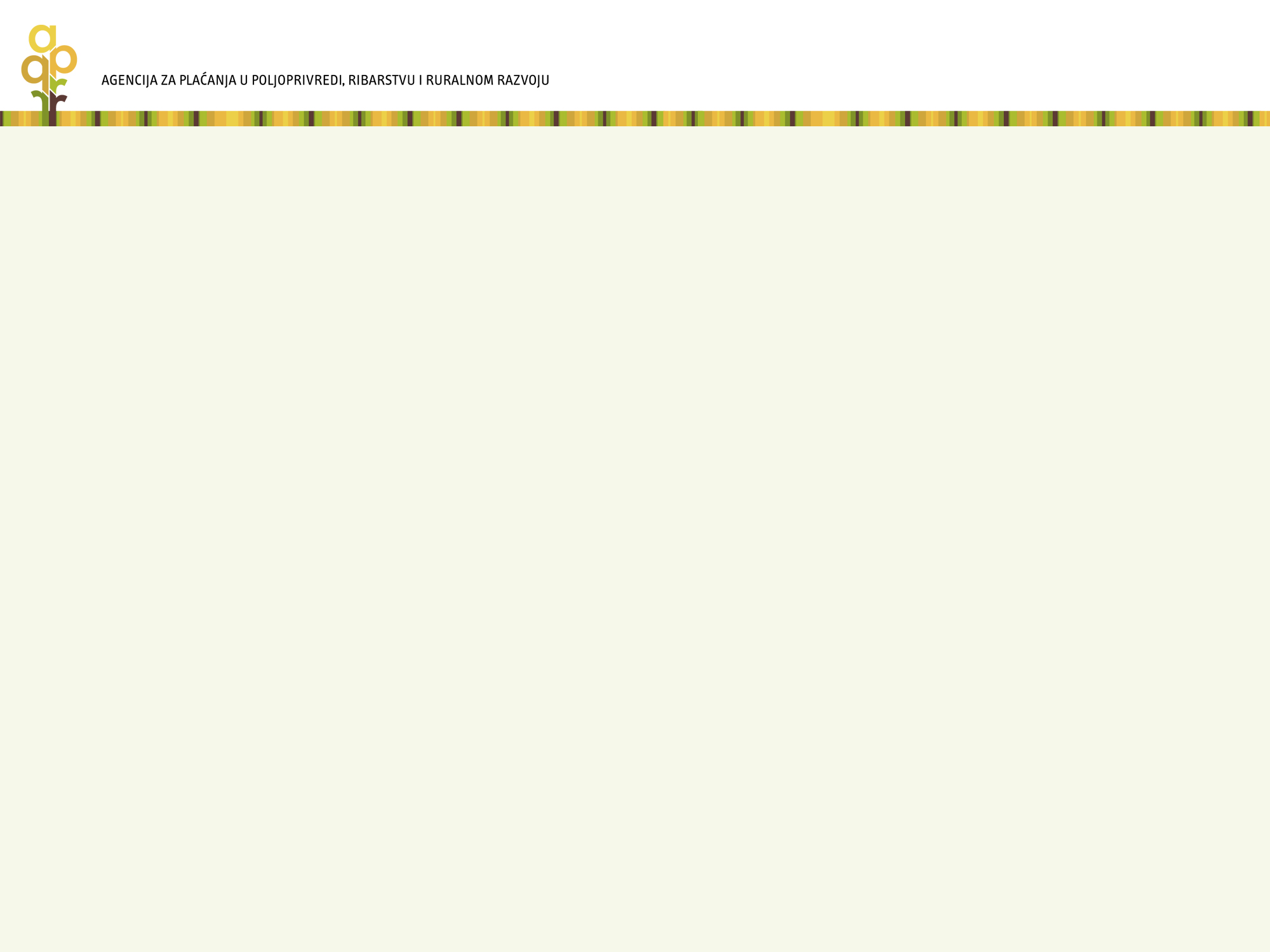 Pitanje: Ponude sam skupljao prije slanja objave poziva za ponudu. Da li su to važeće ponude?

Odgovor: Korisnik može prikupljati ponude i prije slanja poziva za objavu ponuda na stranice APPRRR. 
Obavezno je te ponude poslati na ponude@apprrr.hr.
Ponude prikupljene prije slanja poziva za ponude moraju biti u skladu sa specifikacijama/troškovnicima koje su objavljene na stranicama APPRRR. 
Ponude će se kontrolirati da li su u skladu sa specifikacijama/troškovnicima.

Pitanje: U aplikaciju sam zaboravio učitati jednu ponudu, a poslao sam potvrdu o podnošenju zahtjeva za potporu. Da li imam mogućnosti da je naknadno učitam u aplikaciji?

Odgovor: Možete brisati ponude , učitavati druge ponude sve dok ne podnesete potvrdu o podnošenju zahtjeva za potporu. Poslije toga nije moguće dodavati ponude.
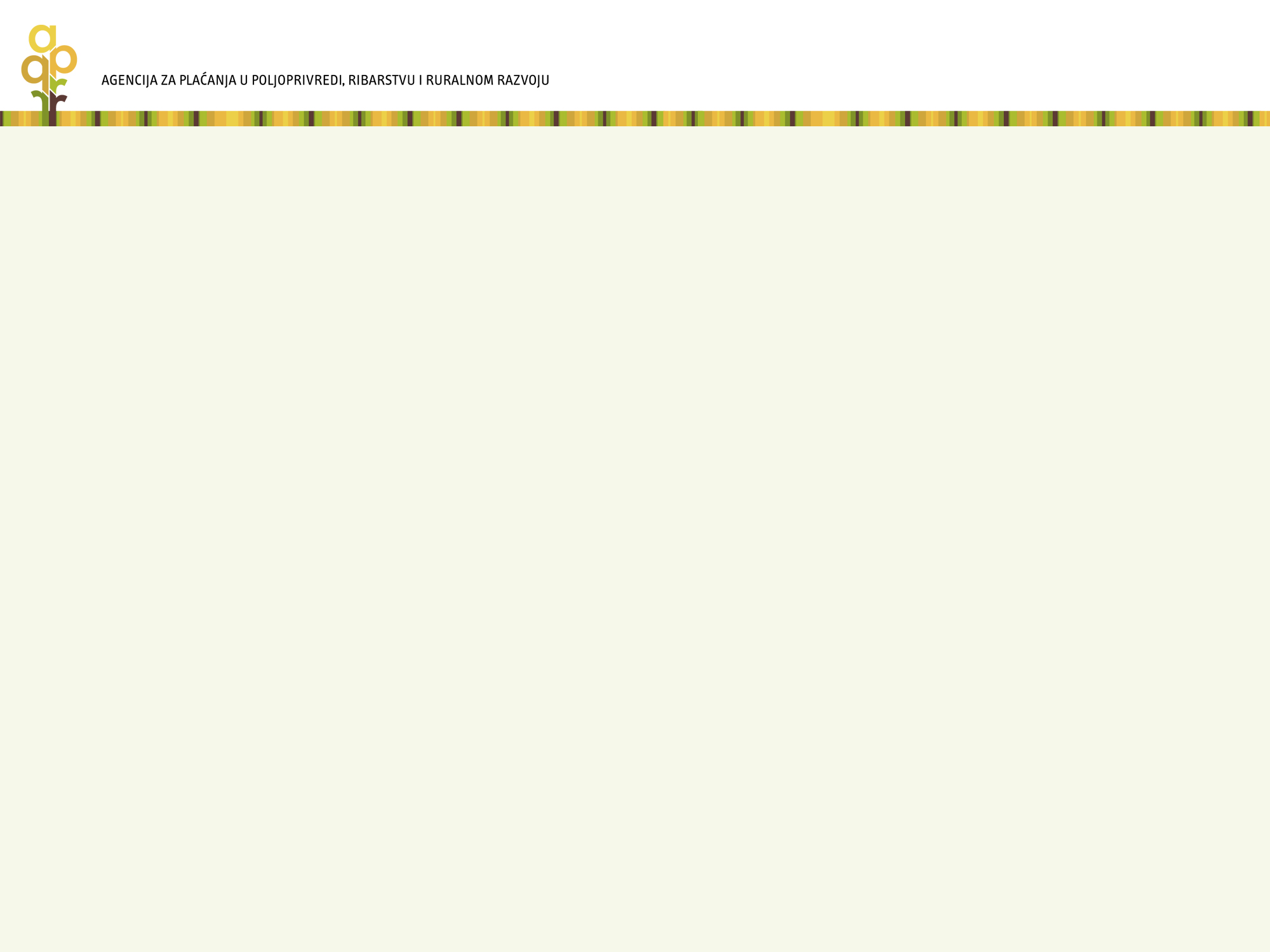 Podnošenje Zahtjeva za potporu
14 dana nakon zaprimanja kompletne natječajne dokumentacije putem elektroničke pošte na adresu ponude@apprrr.hr, Potvrda o Podnošenju zahtjeva za potporu može biti podnesena
Pr.
	E-mail s natječajnom dokumentacijom je zaprimljen u APPRRR 	15.07.2015. godine. 
	Potvrda o Podnošenju Zahtjeva za potporu može biti podnesena 	najranije 29.07.2015.
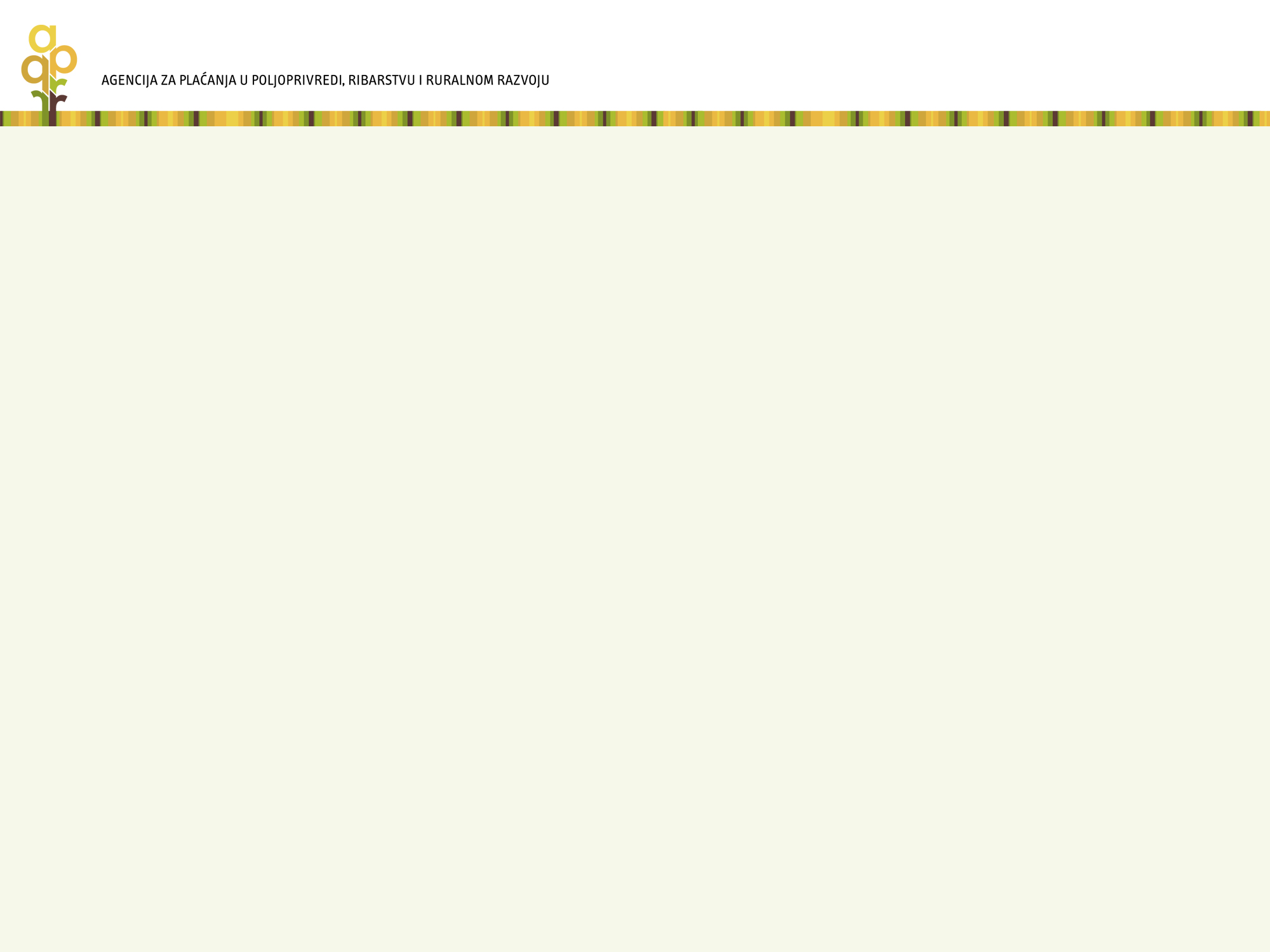 Primjer pravilnog pisanja ponuda
Članak 21./19.
 
(12)         Dostavljene ponude navedene u stavku 2. i 5. ovoga članka moraju sadržavati bitne tehničke karakteristike opreme i dodatne opreme uključujući naziv proizvođača, model/tip/šifra proizvođača te ostale bitne karakteristike, a svaka stavka u ponudama mora sadržavati: jedinicu mjere, količinu, jediničnu cijenu i ukupnu cijenu stavke te ukupnu cijenu ponude. PDV treba biti posebno iskazan. Dodatna oprema mora biti iskazana po jedinici mjere, količini i cijeni. Usluge u ponudama kao što su prijevoz, montaža, obuka moraju se napisati u jedinicama mjere (km, sati) te iskazati jediničnom cijenom po jedinici mjere i ukupnom cijenom usluge. Agencija za plaćanje može zatražiti od ponuditelja detaljnije informacije ili obrazloženja o stavkama iz ponude
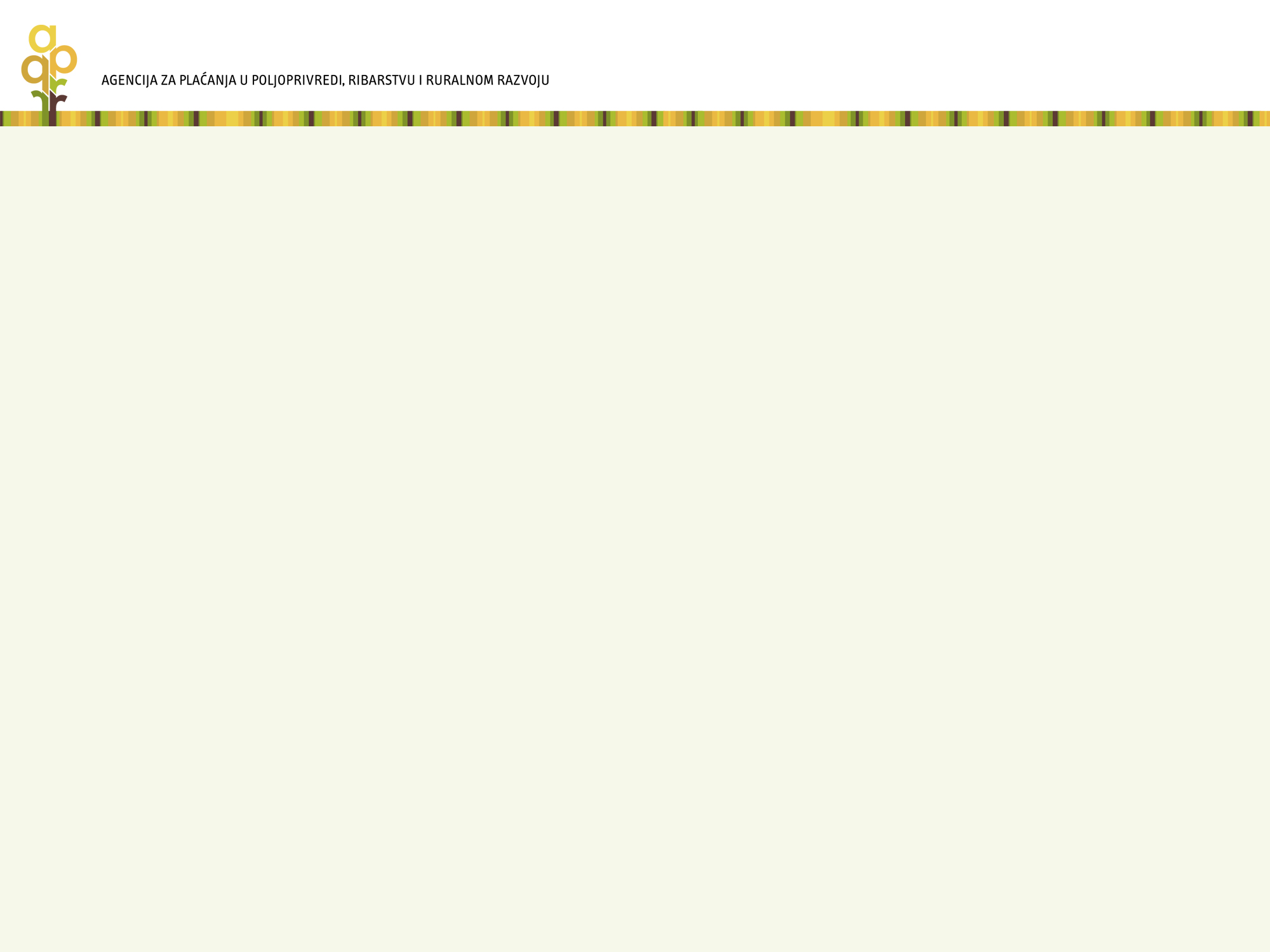 Primjer ponude koja je u skladu sa Pravilnikom za malčer;
( upisane cijene ne odgovaraju stvarnim vrijednostima )
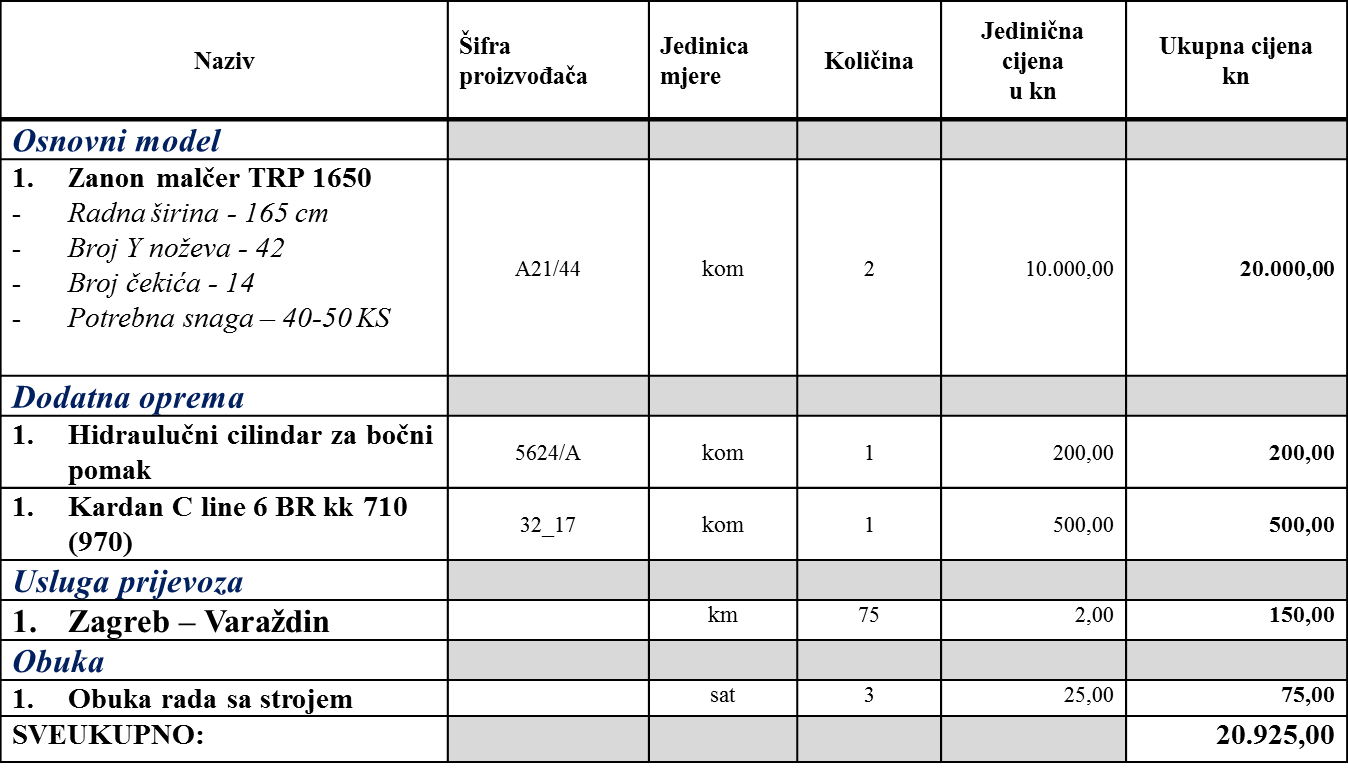 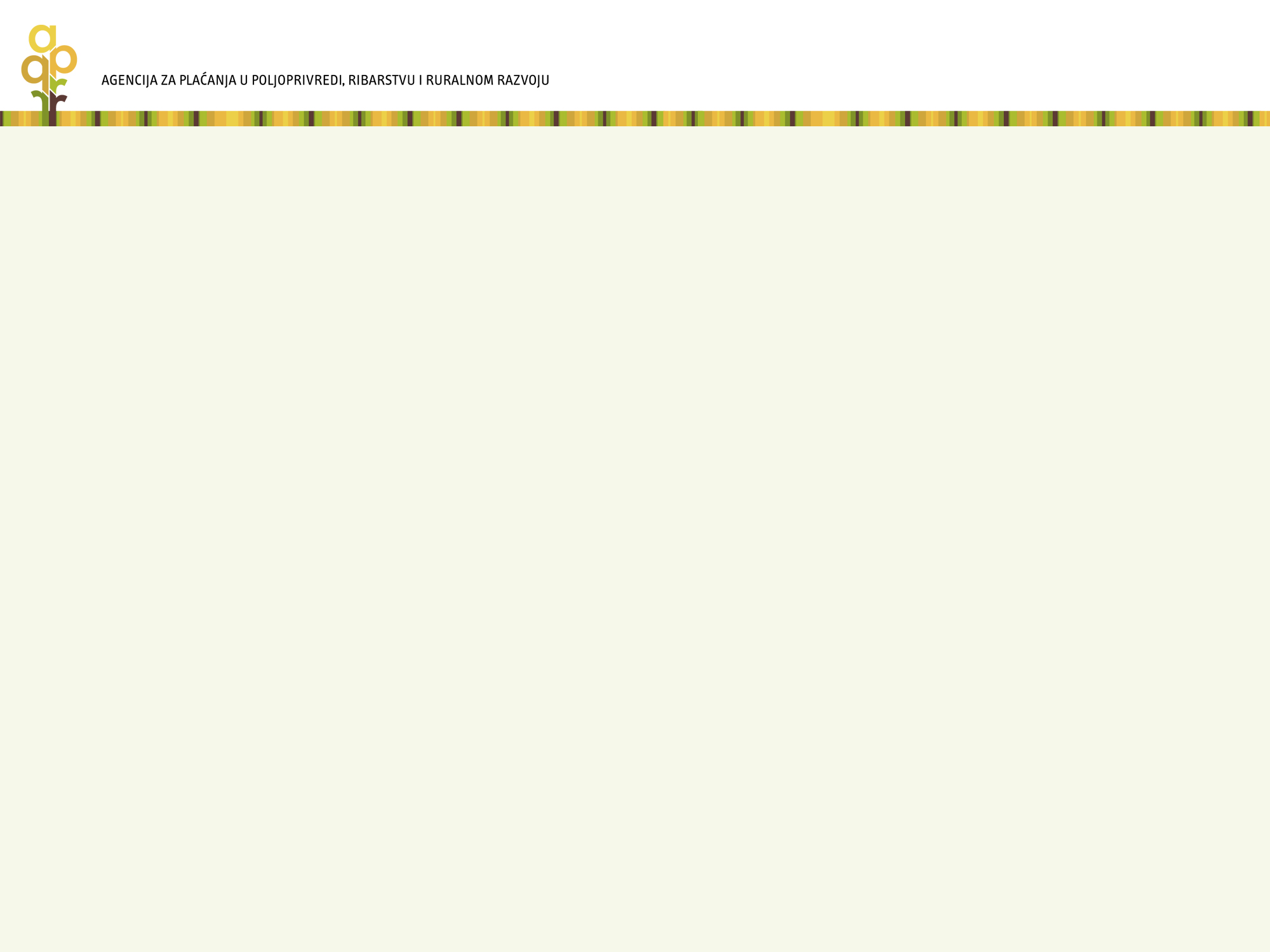 Primjer ponude koja nije u skladu sa Pravilnikom za malčer; 
U ponudi nije napisano koja je dodatna oprema i cijena dodatne opreme.  
U ponudi usluge nisu napisane u jedinicama mjere (km, sati) te iskazane u jediničnim cijenama po jedinici mjere i ukupnom cijenom usluge
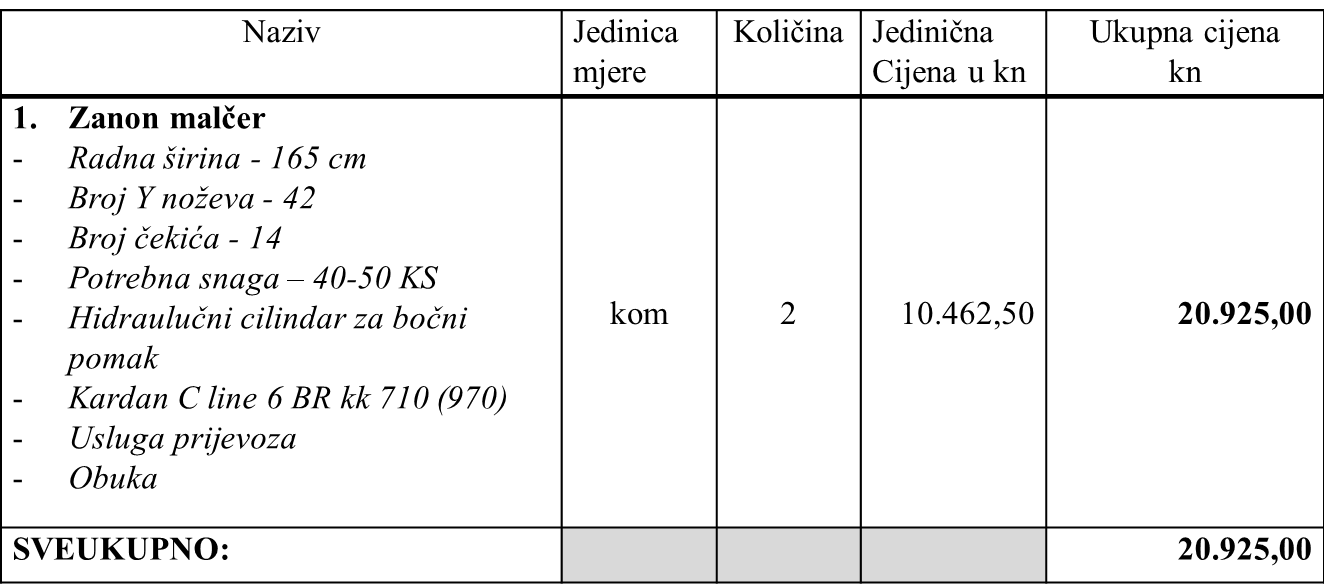 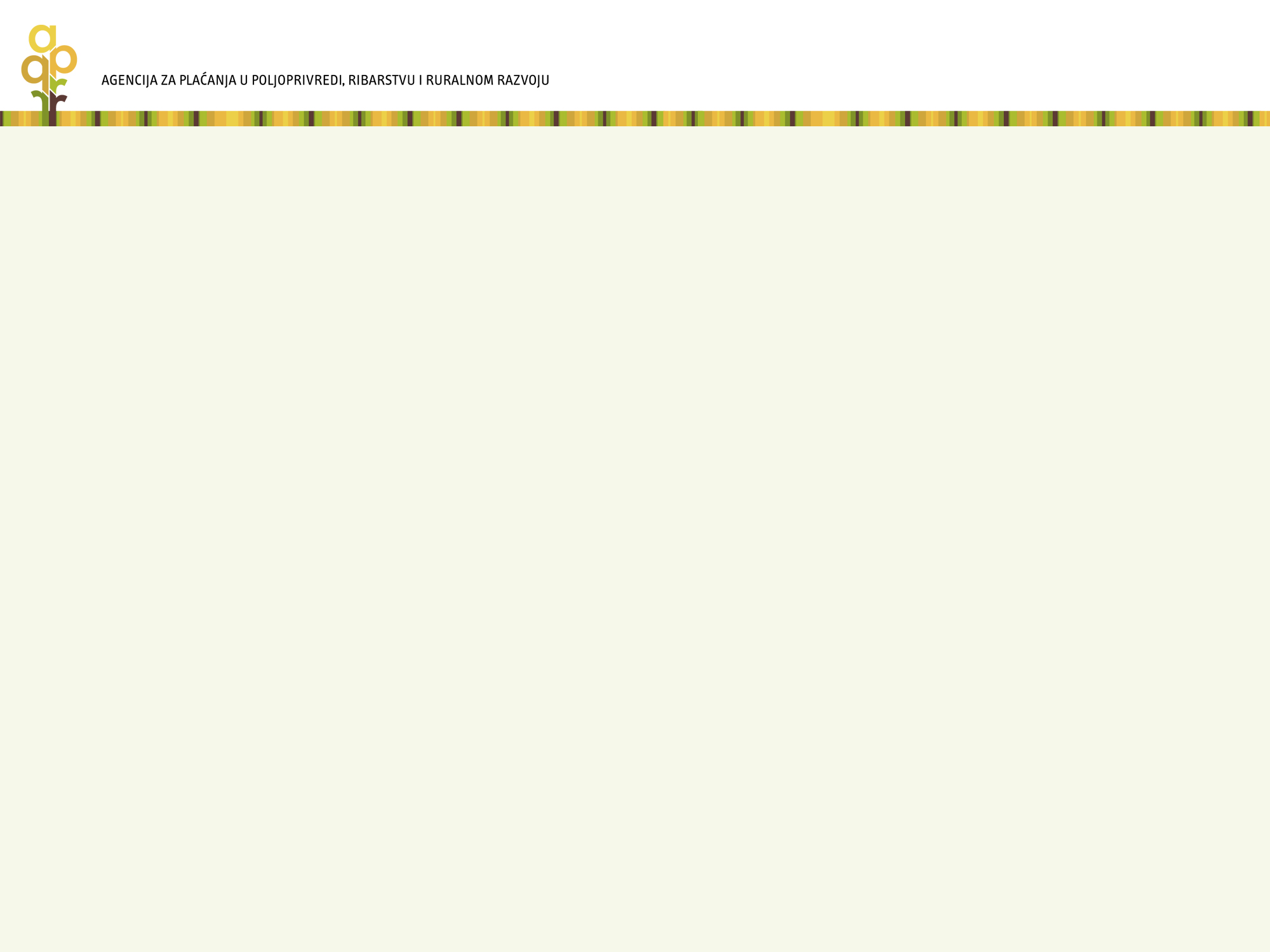 { Vrijeme za pitanja }
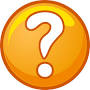 Zahvaljujem na pažnji!